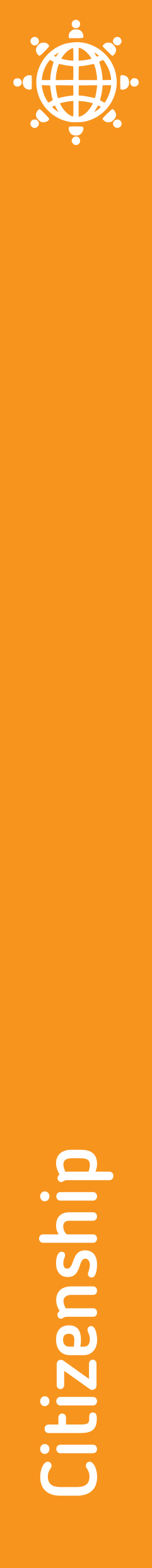 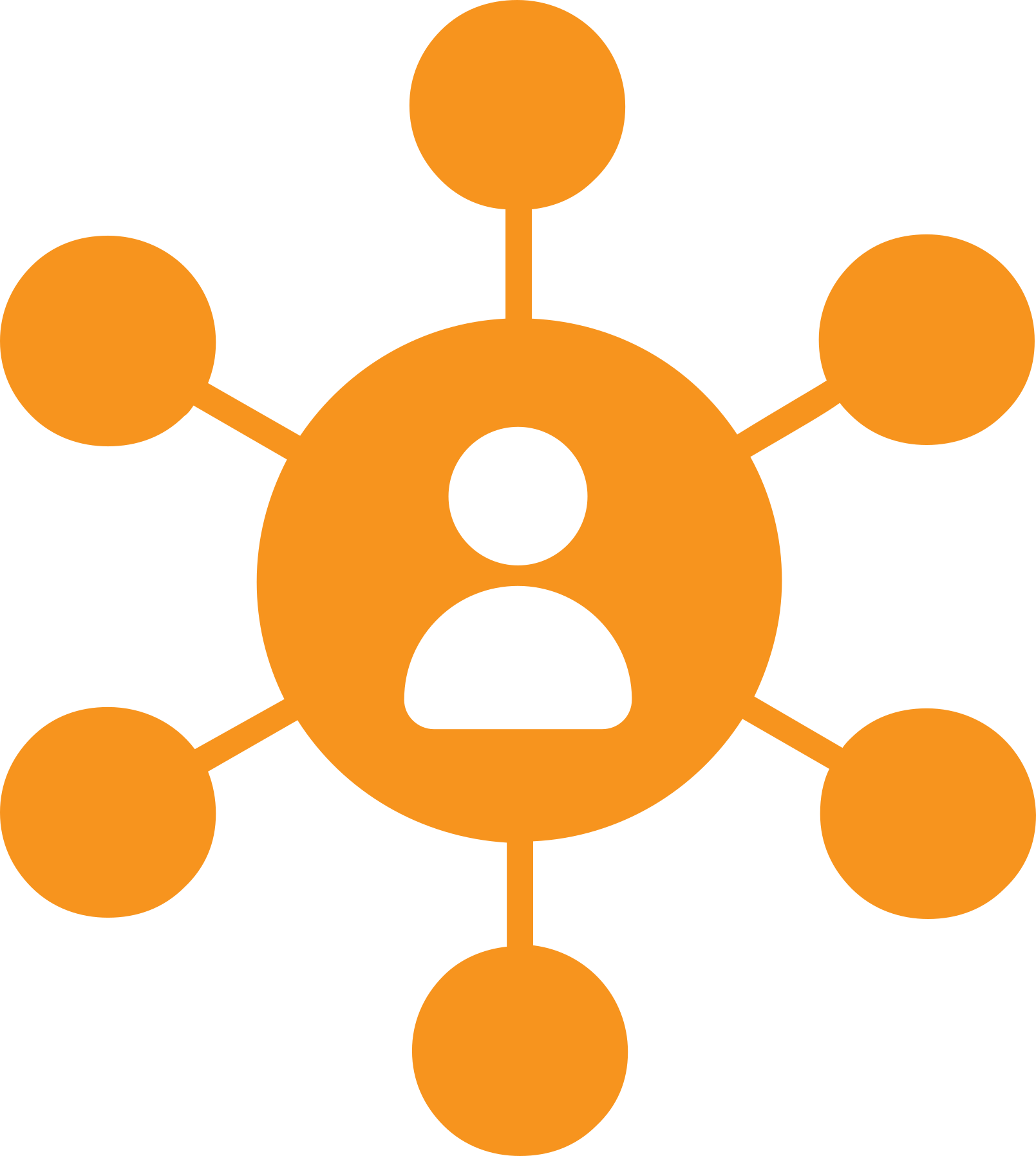 Hvordan kan jeg få indflydelse på mit folk? > Medborgerskab > Top tips effektive meningsundersøgelser
Top tips til Effektive meningsundersøgelser
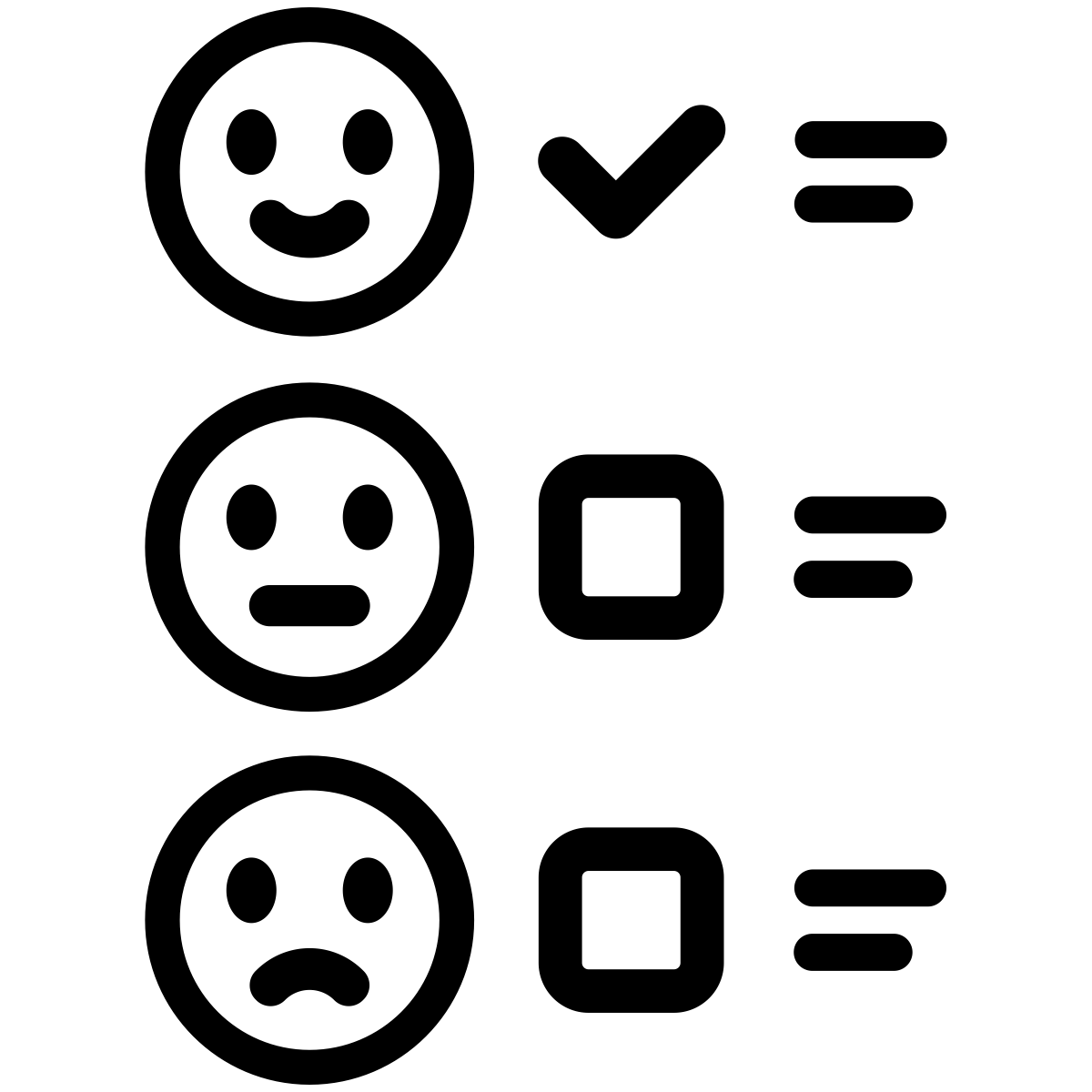 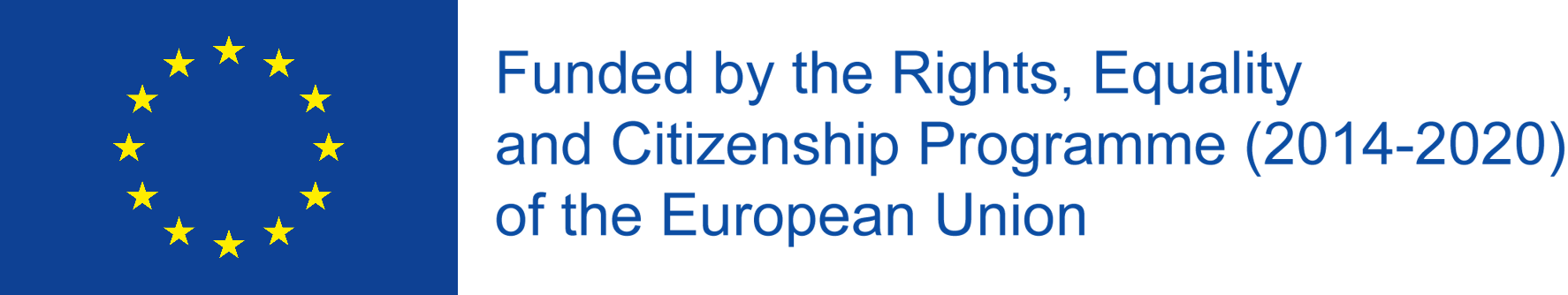 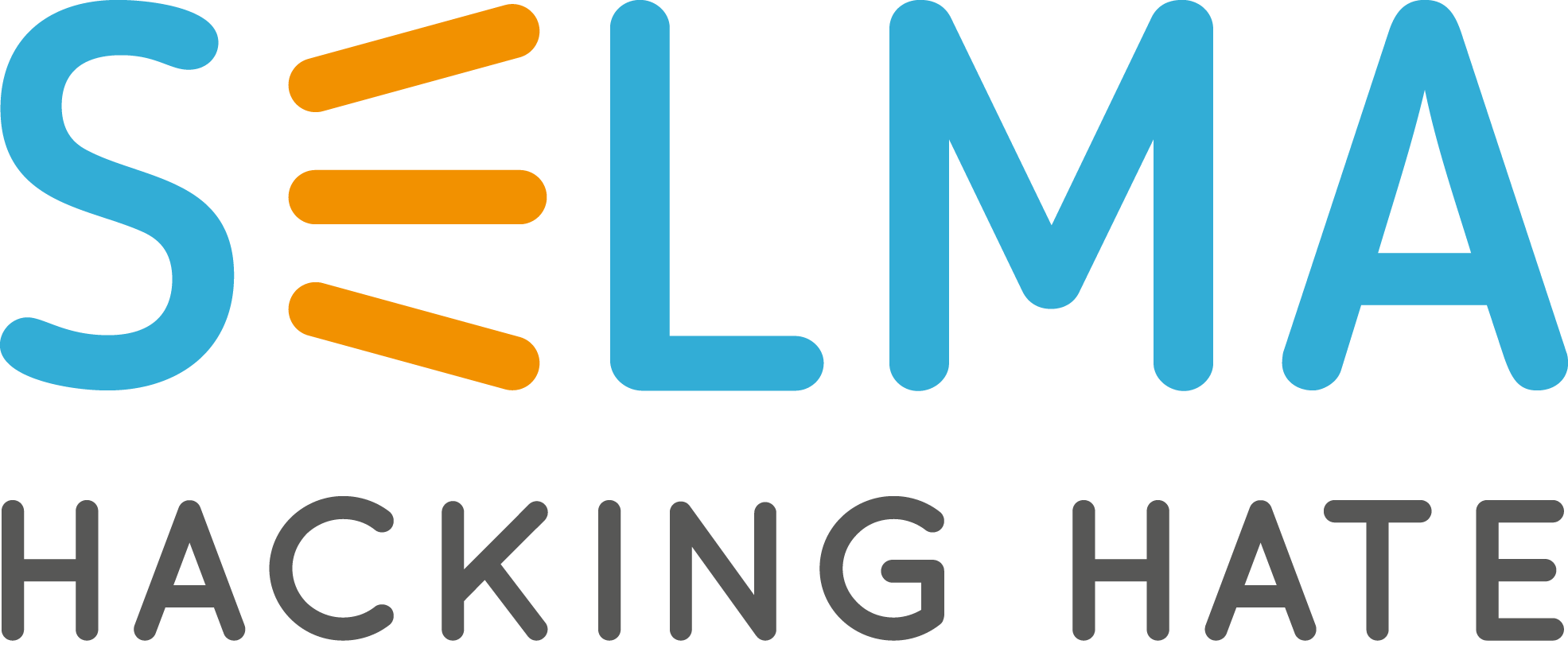 Planlæg din strategi.
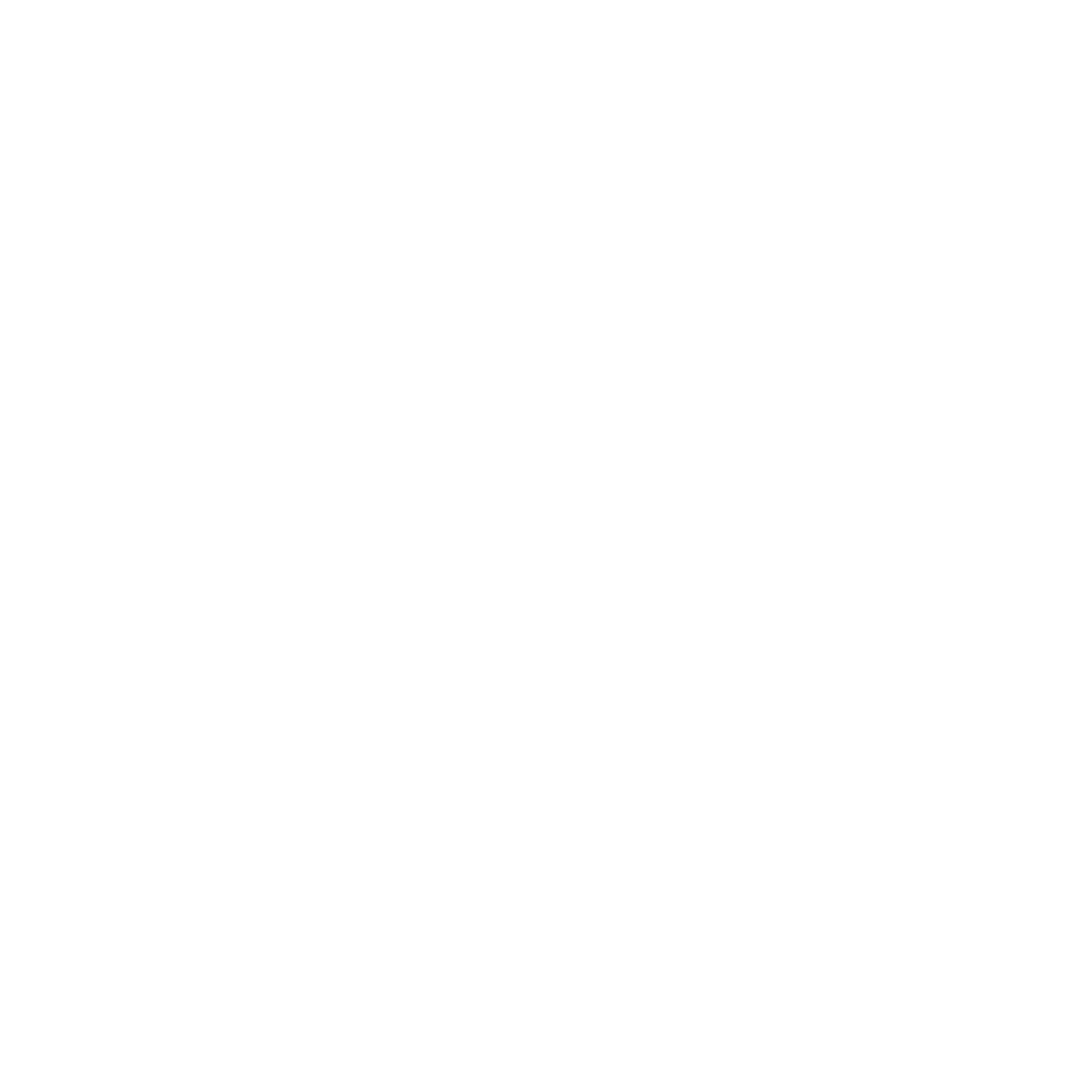 Få fat i nogle mennesker som du ved vil hjælpe dig. Og find så ud af, hvordan du vil skaffe dig mere at vide om de spørgsmål, som dit folk bekymrer sig om.

Nogle måder at gøre det på:
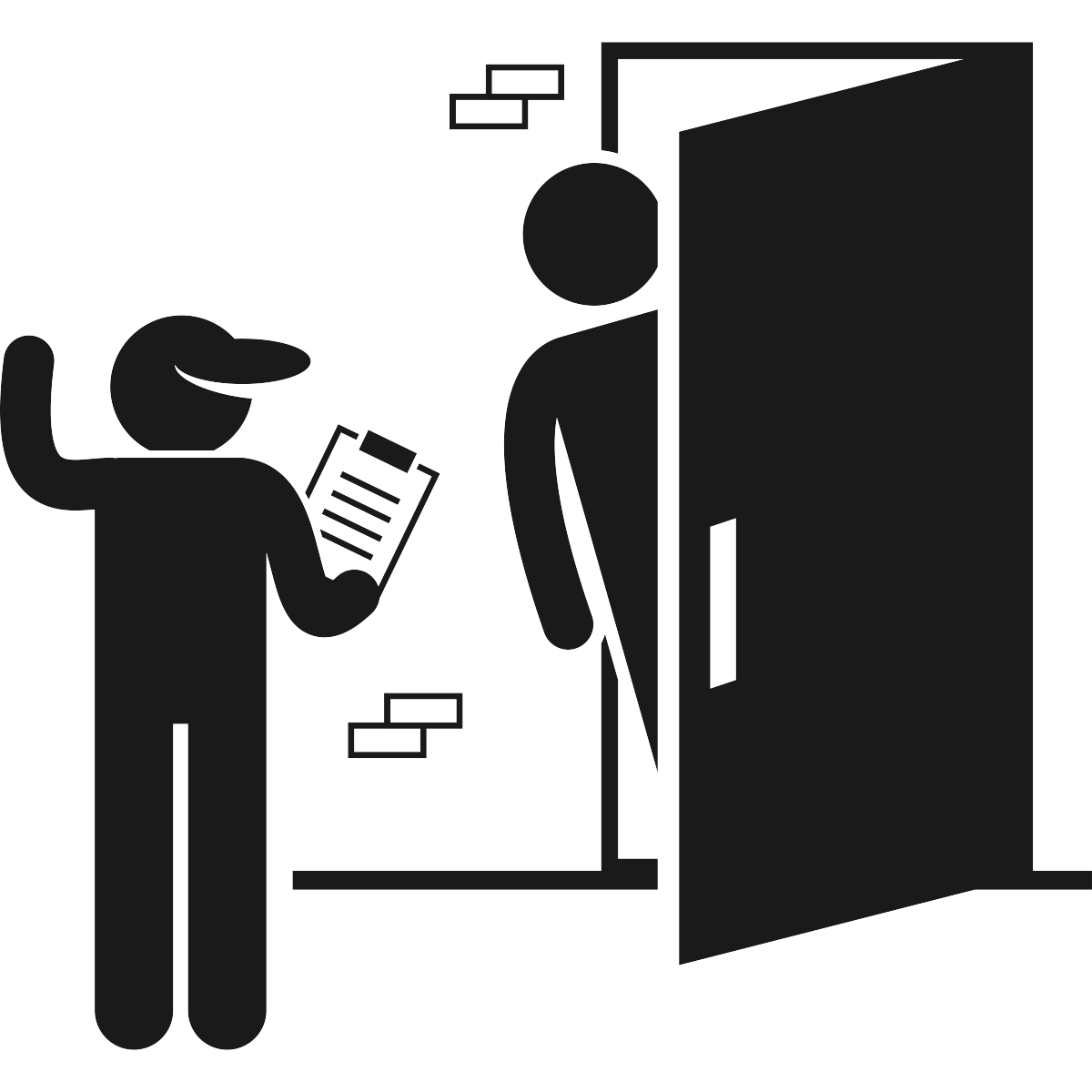 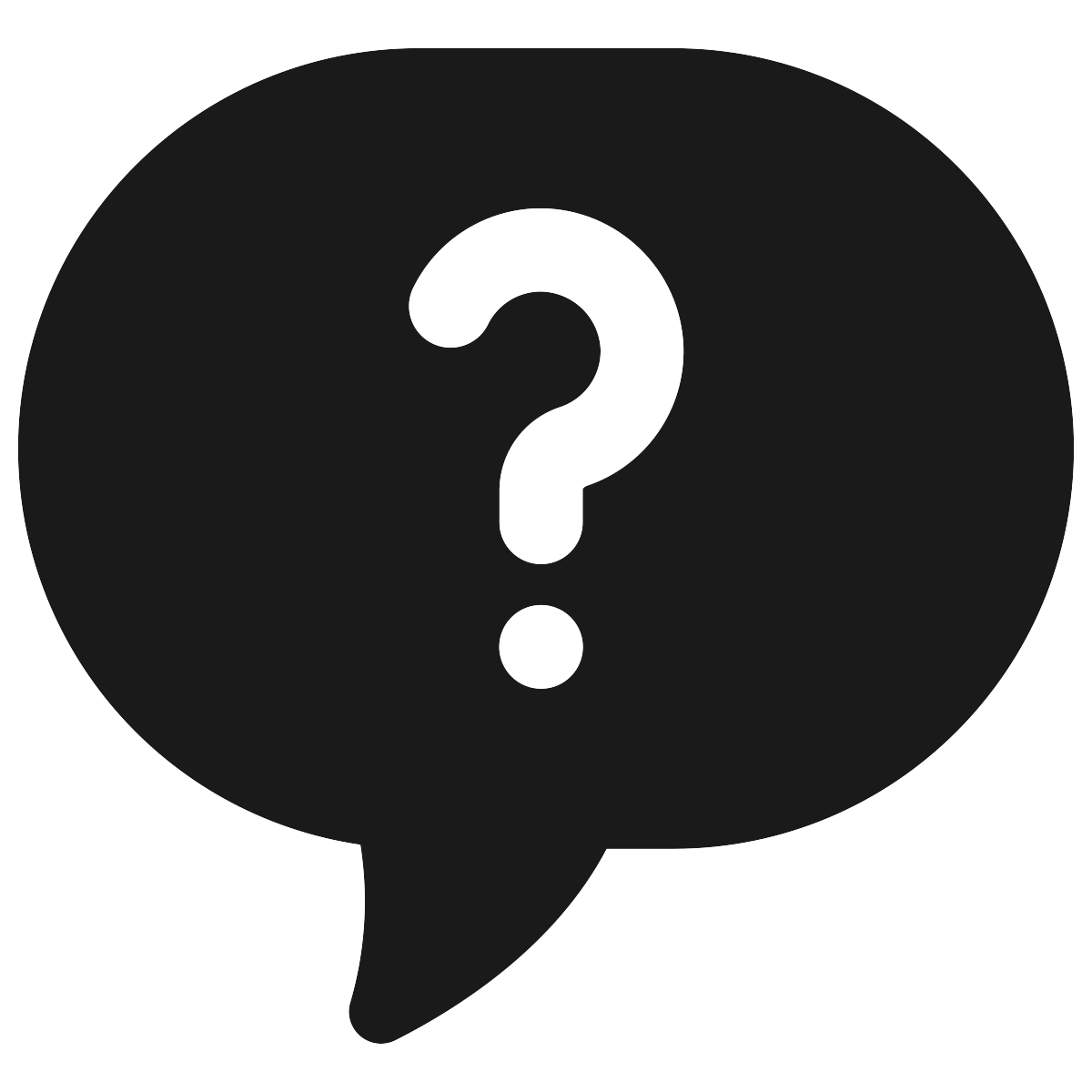 Ansigt-til-ansigt interviews 



Online platforme (apps/spil/services)
Hvordan?



Hvem? Start med dem du allerede kender: familie, venner, ligemænd.
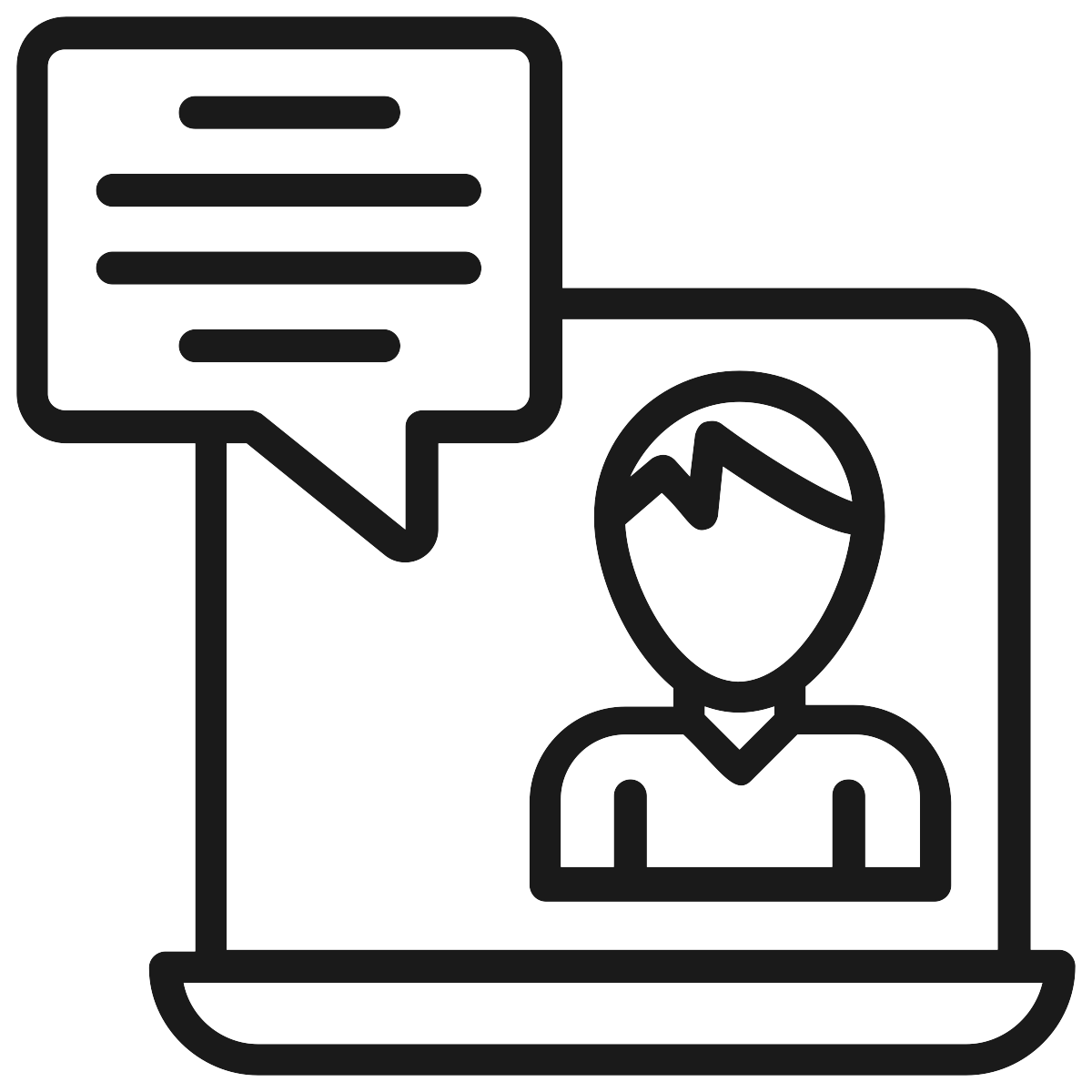 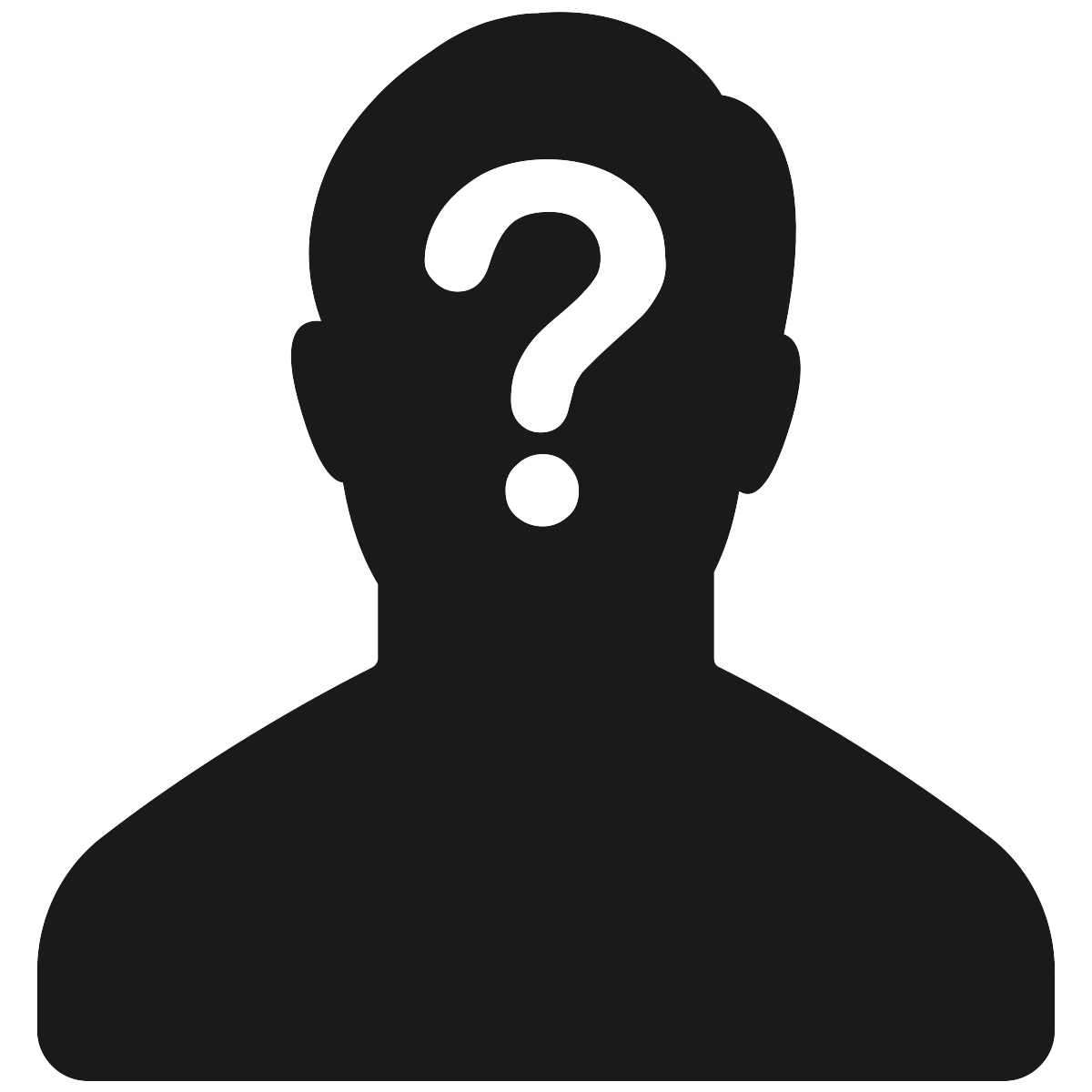 3. Tips til effektive meningsundersøgelser
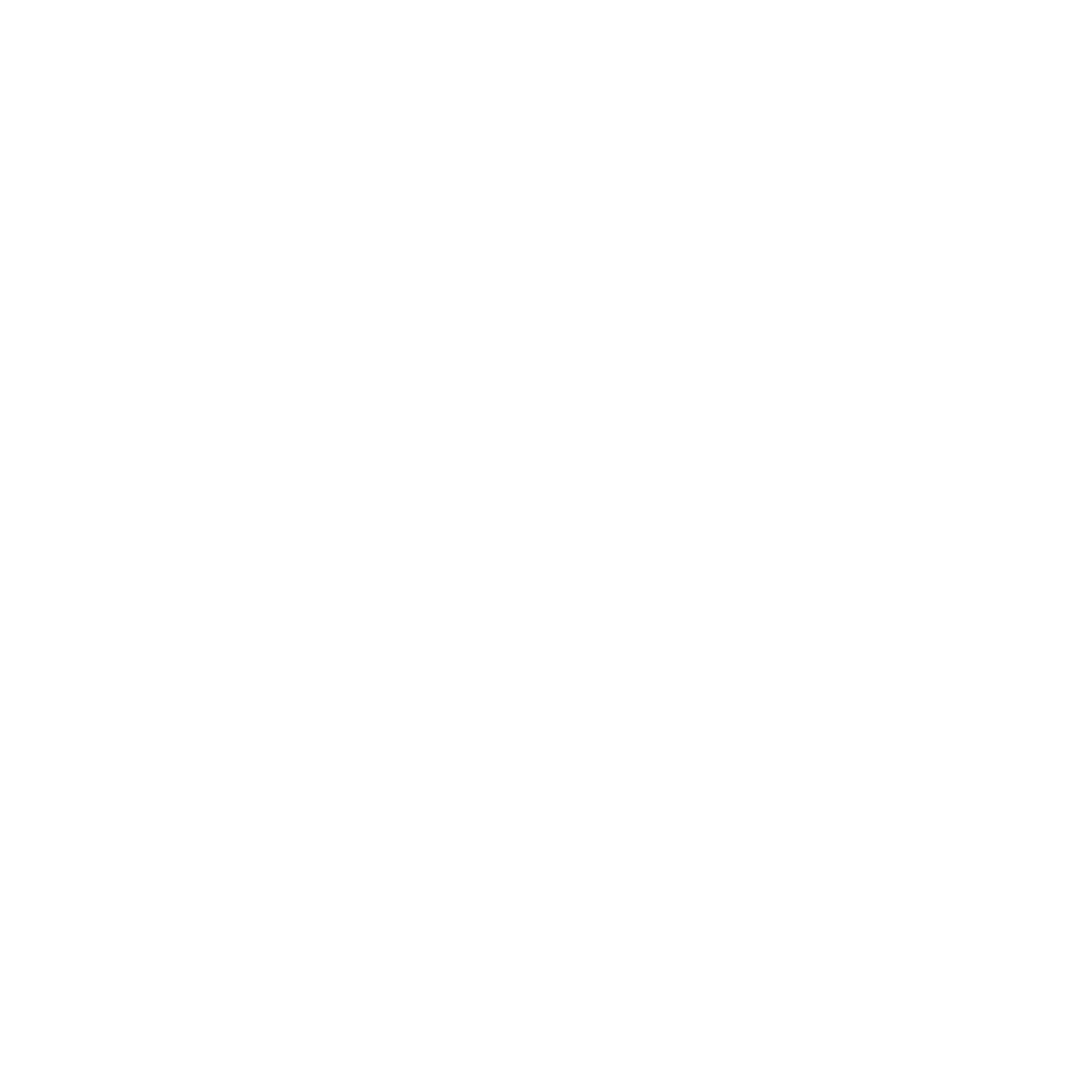 Om det er online eller ansigt-til-ansigt skal du uanset hvilken tilgang du vælger strukturere din undersøgelse, så du hurtigt får de svar du ønsker og ikke stiller for store krav til den person, du interviewer.
Brug en logisk opstilling

Test din undersøgelseTiming – de bedste dage er mandag/fredag/søndagKør feedback på dine resultater
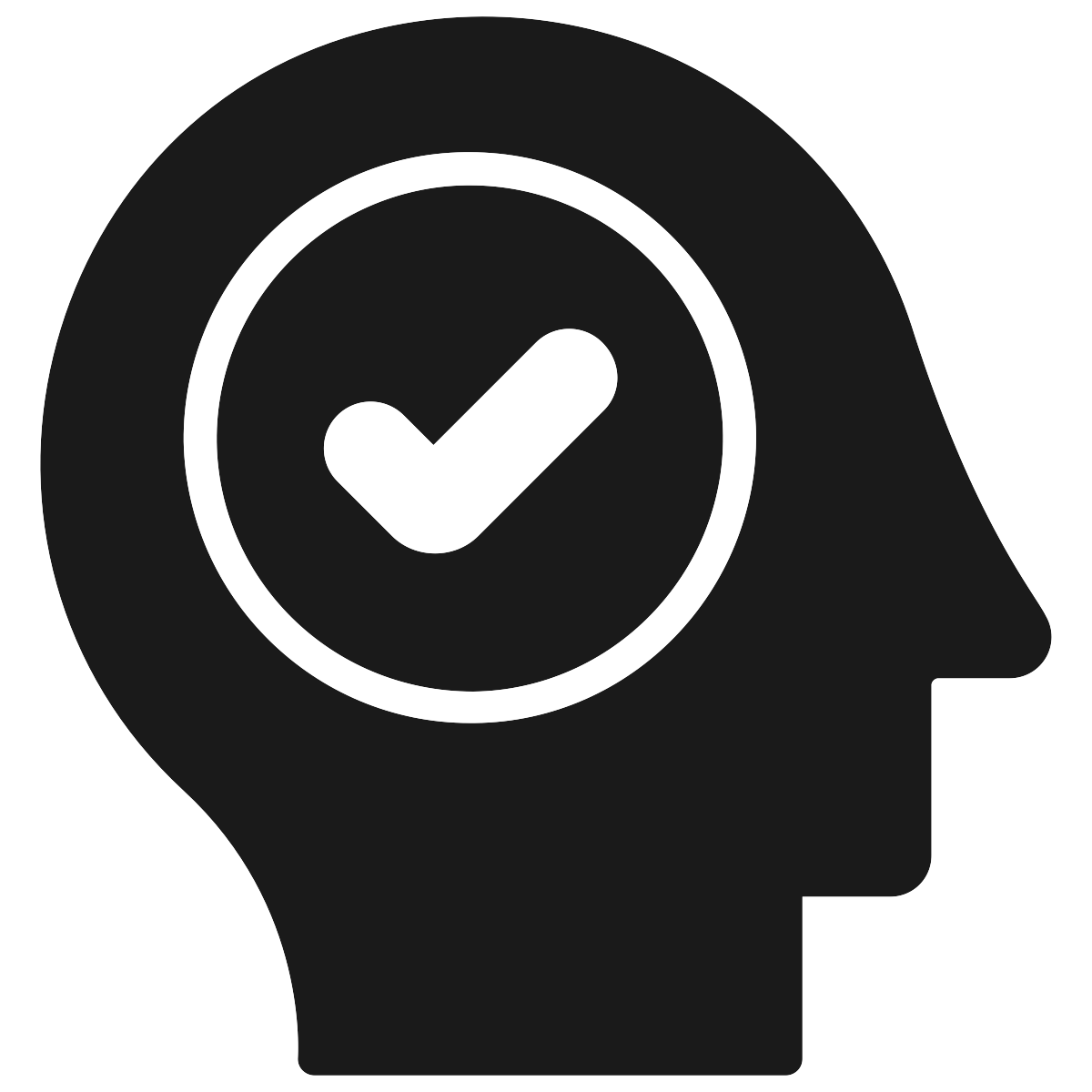 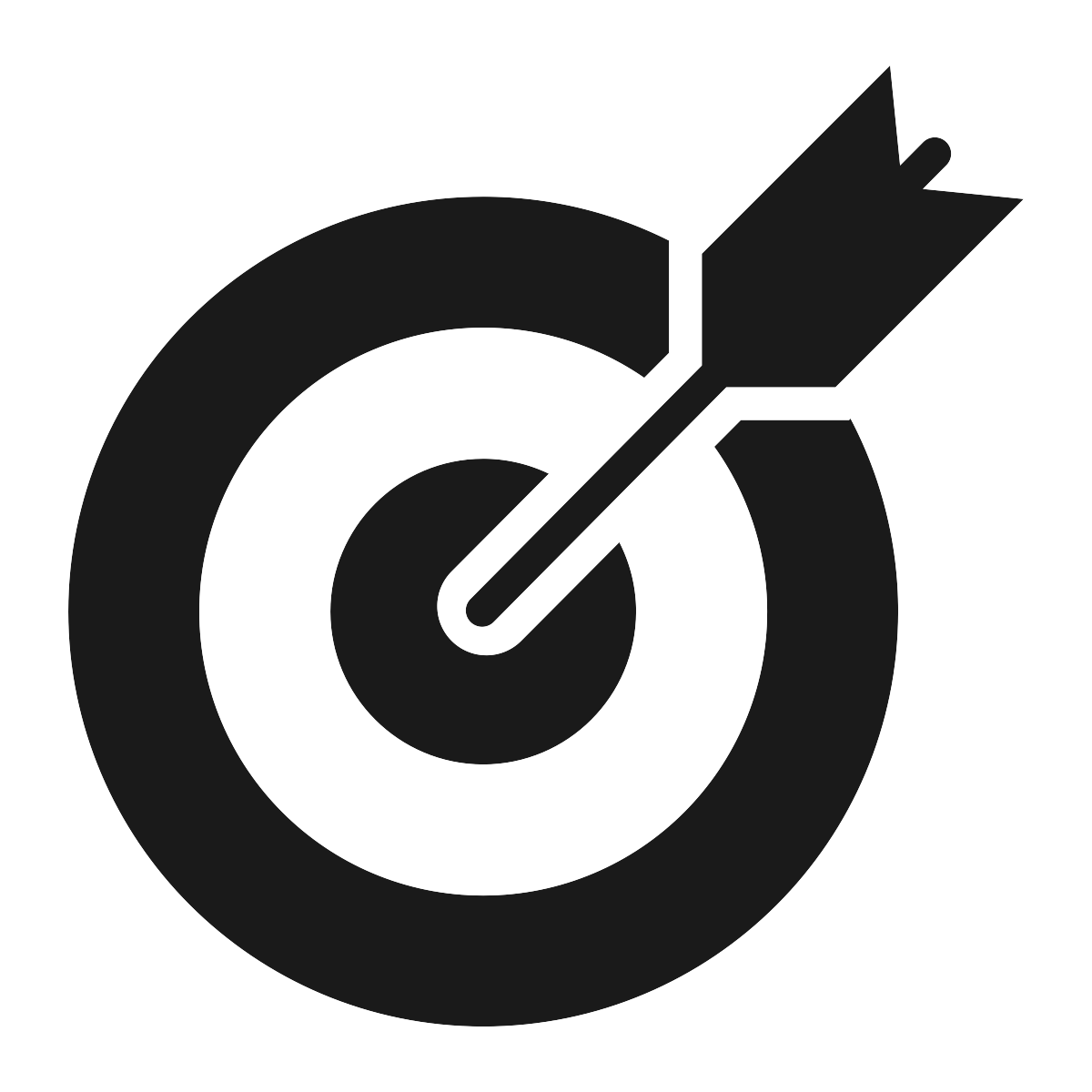 Sæt dig et målDin undersøgelse = maks. 
5 minutter.Gør det let at svare!
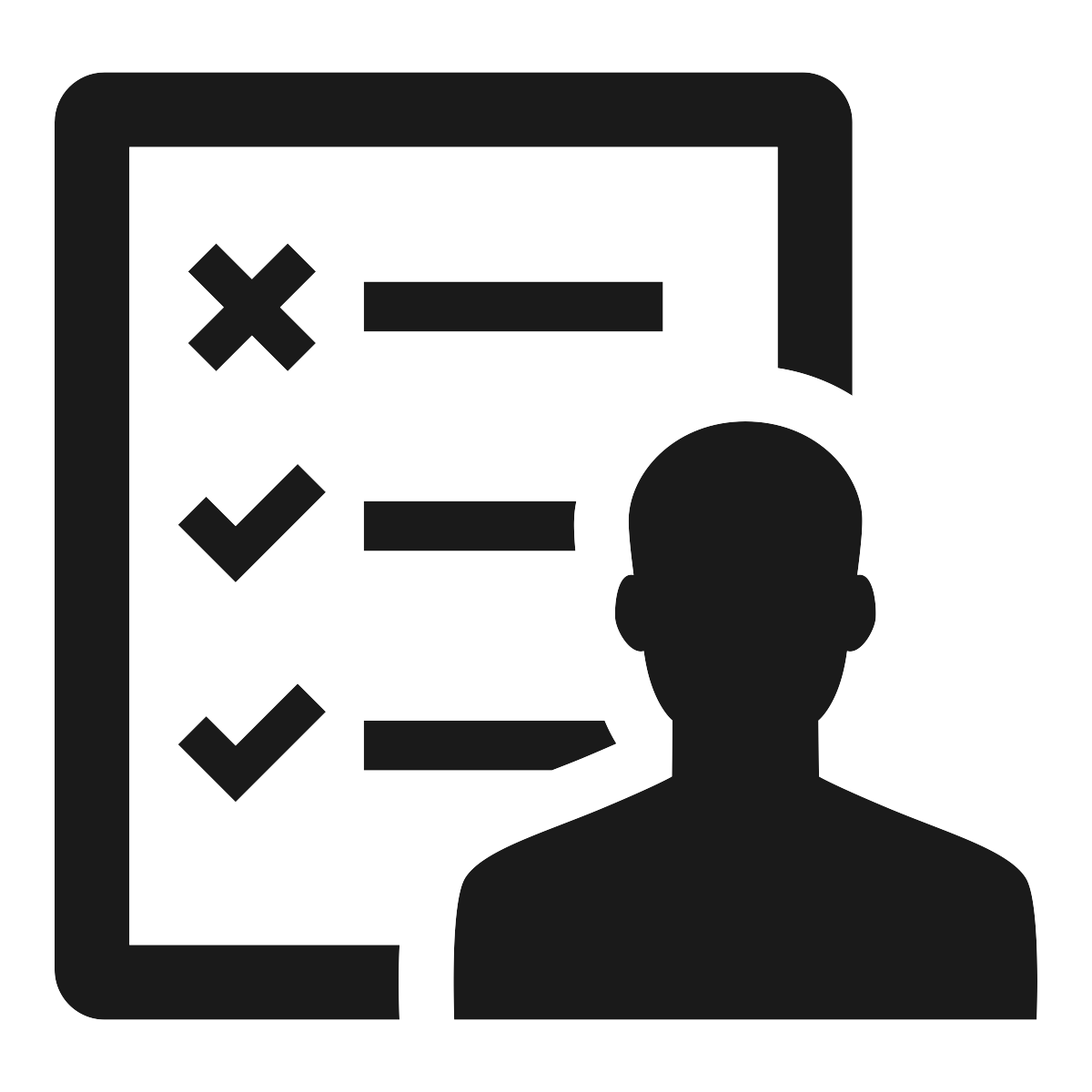 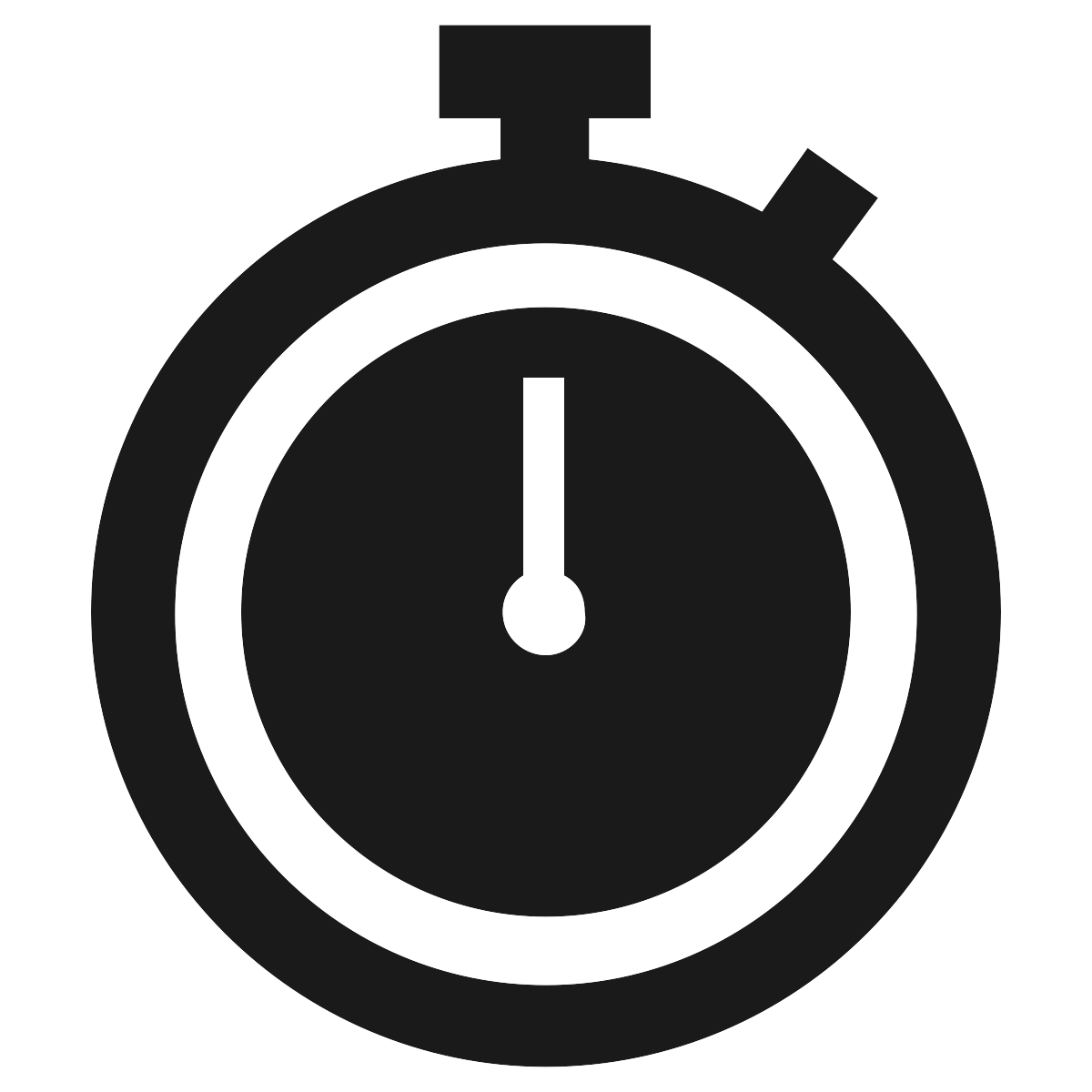 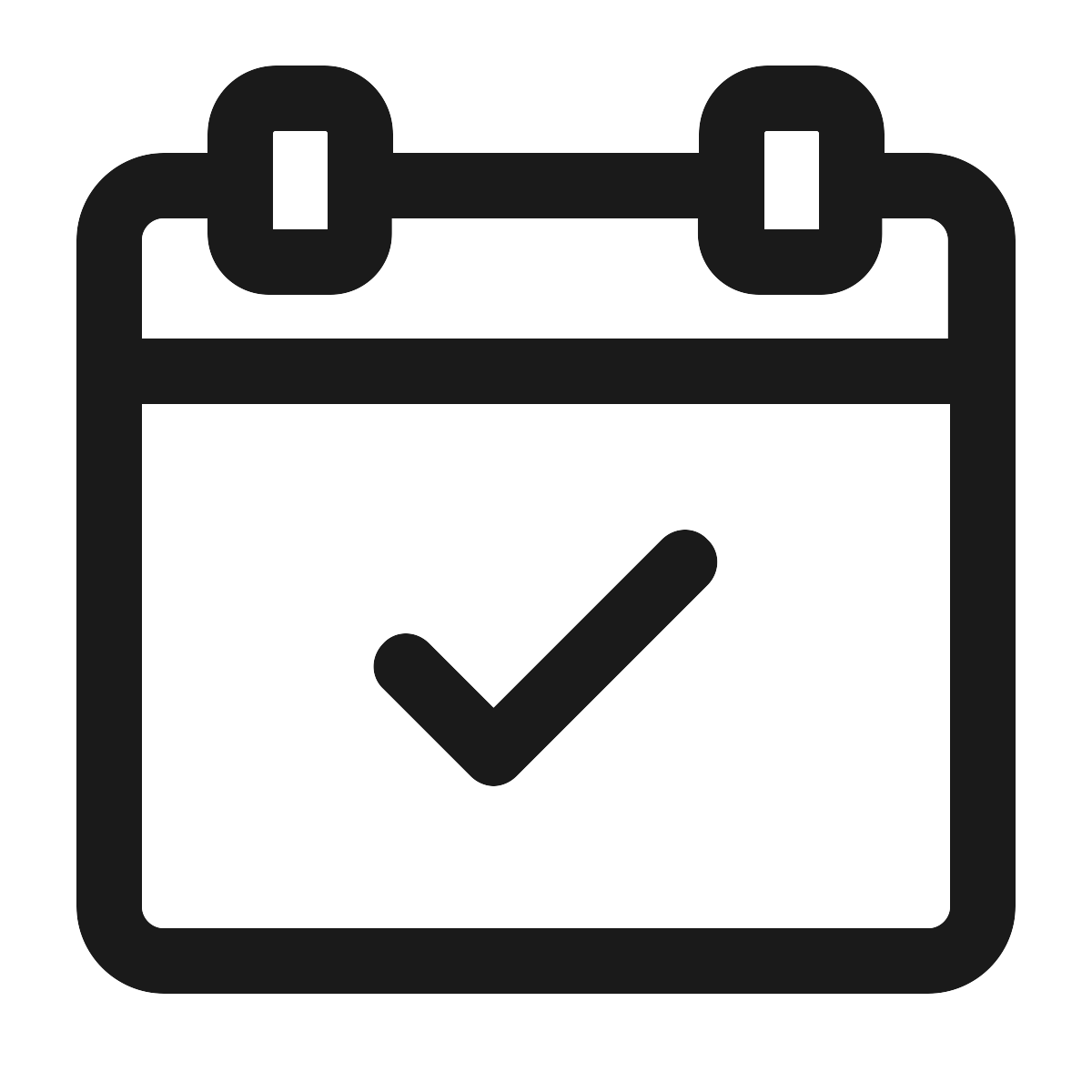 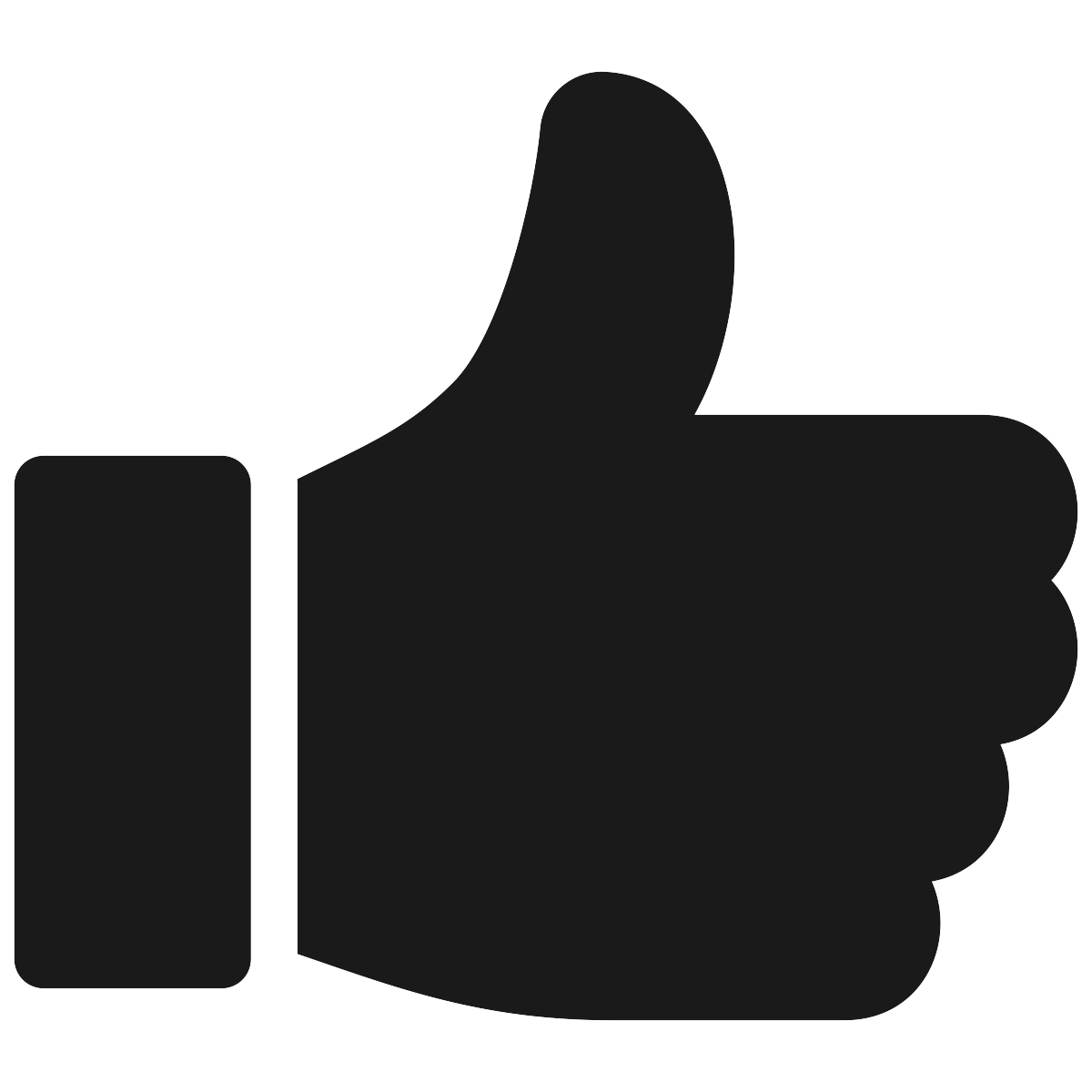 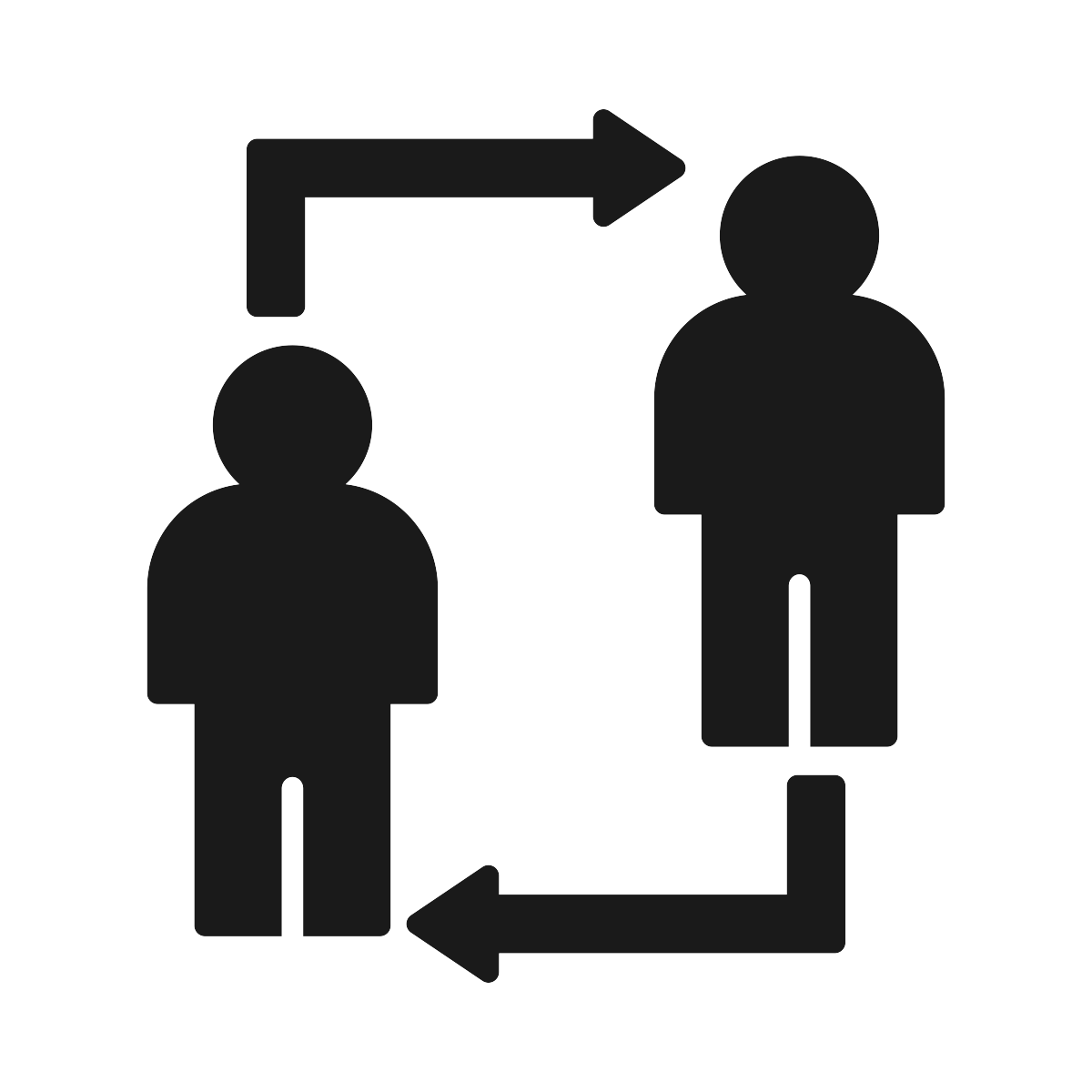 3. Spørgsmålstyper i undersøgelsen
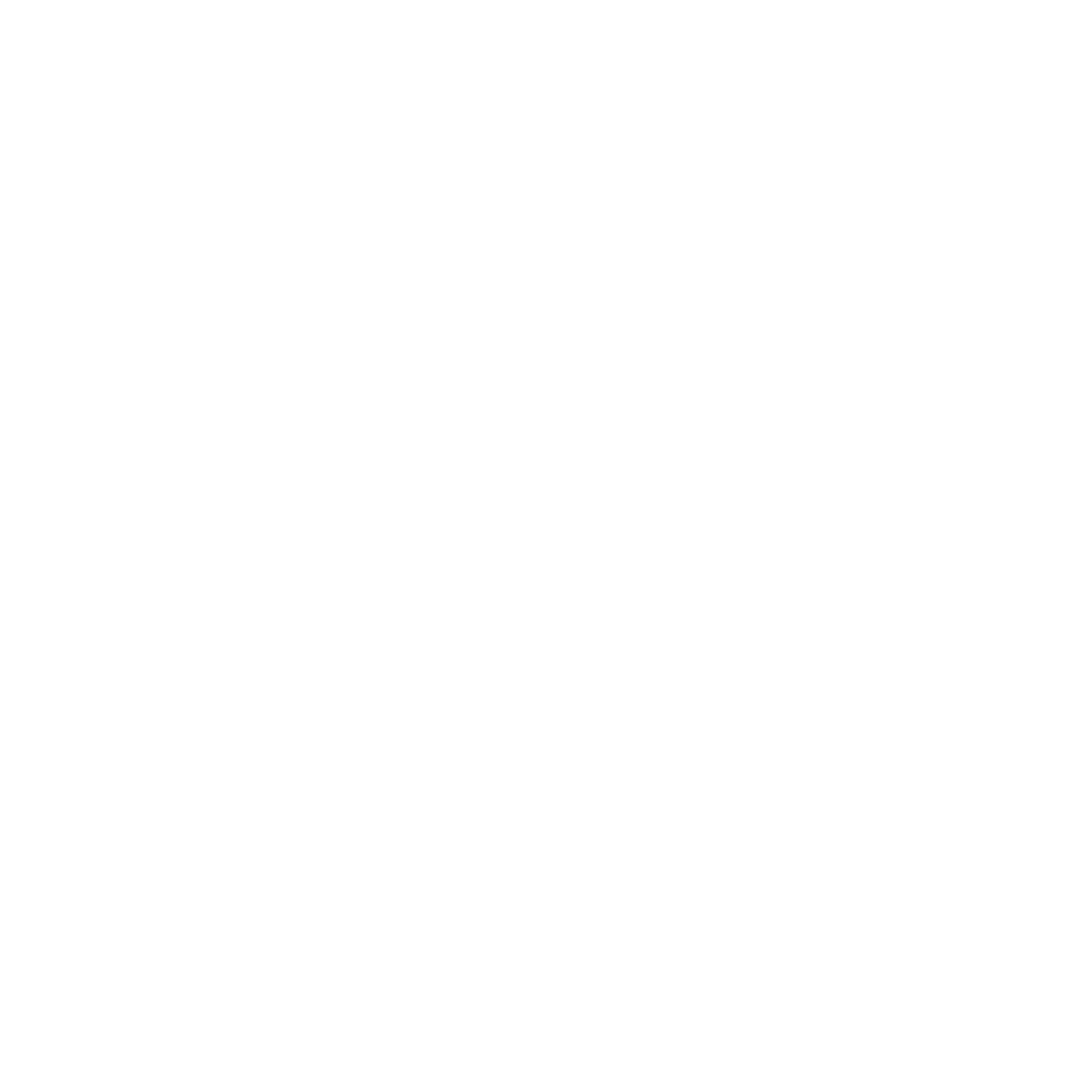 Åbne spørgsmålHvilken online platform bruger du?
Lukkede spørgsmålHar du oplevet hadtale på nettet?

Bedømmelse af spørgsmålene 
Likert-skalaen – måler styrken af holdninger
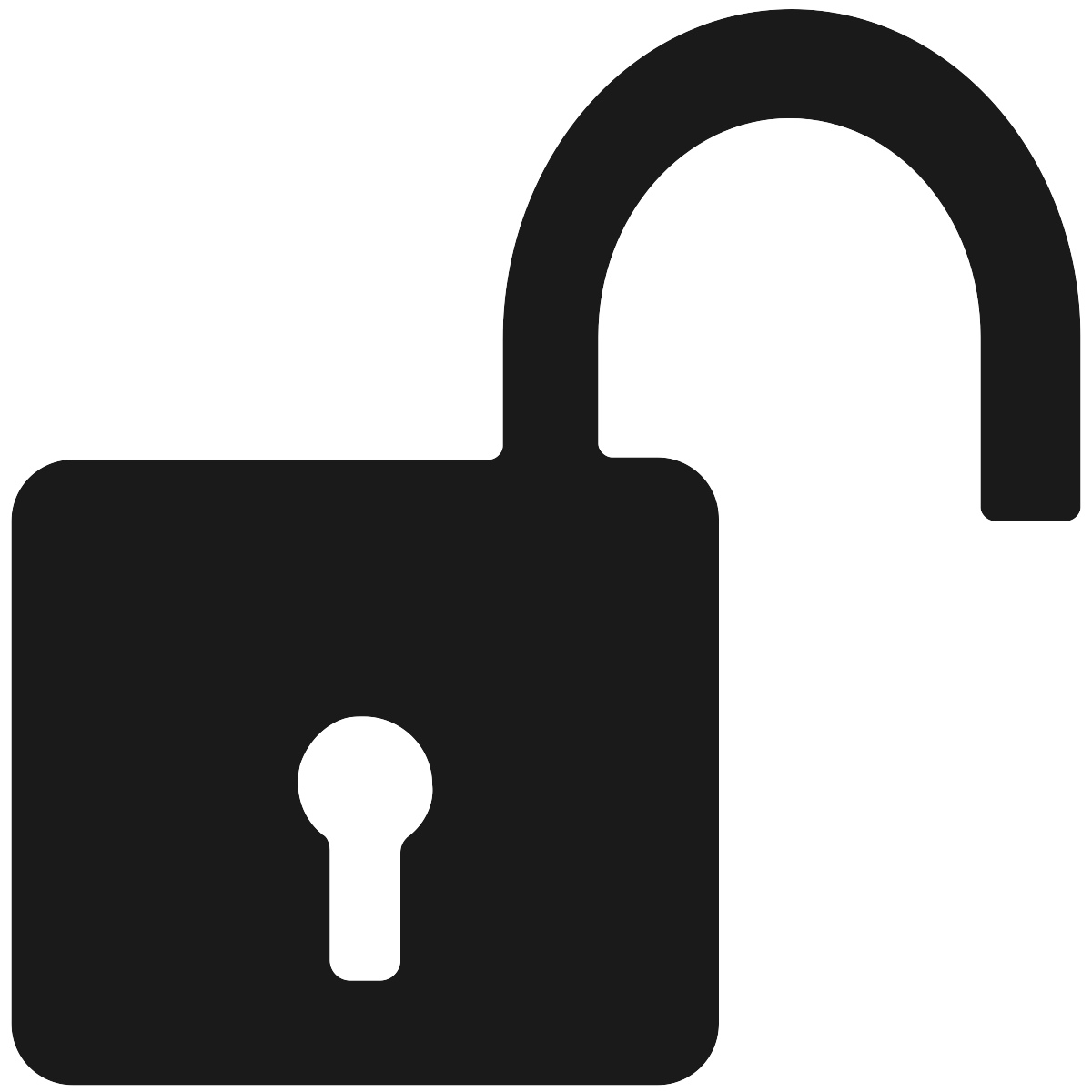 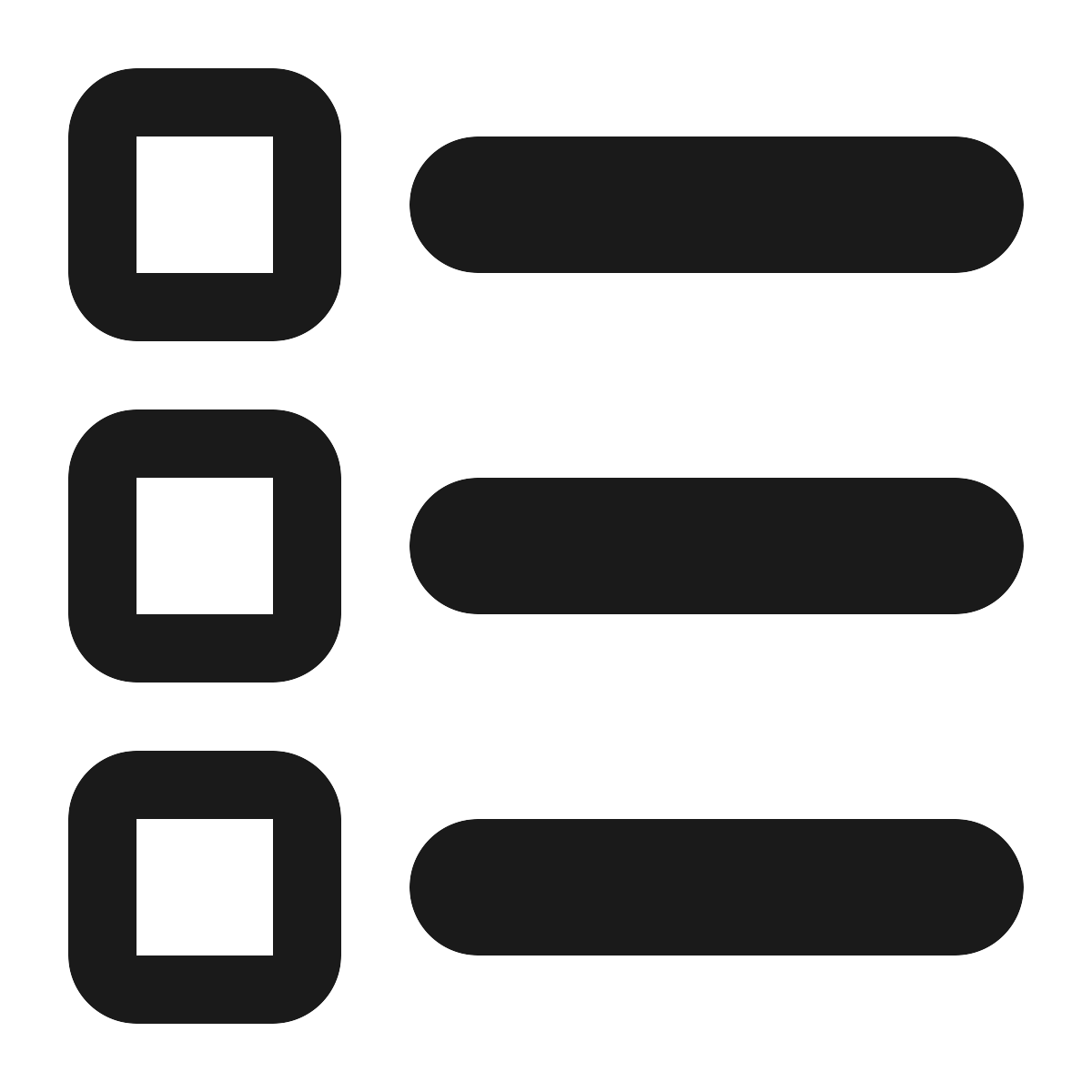 Flervalgsspørgsmål 


Billedbaserede spørgsmål


Demografiske udsagn
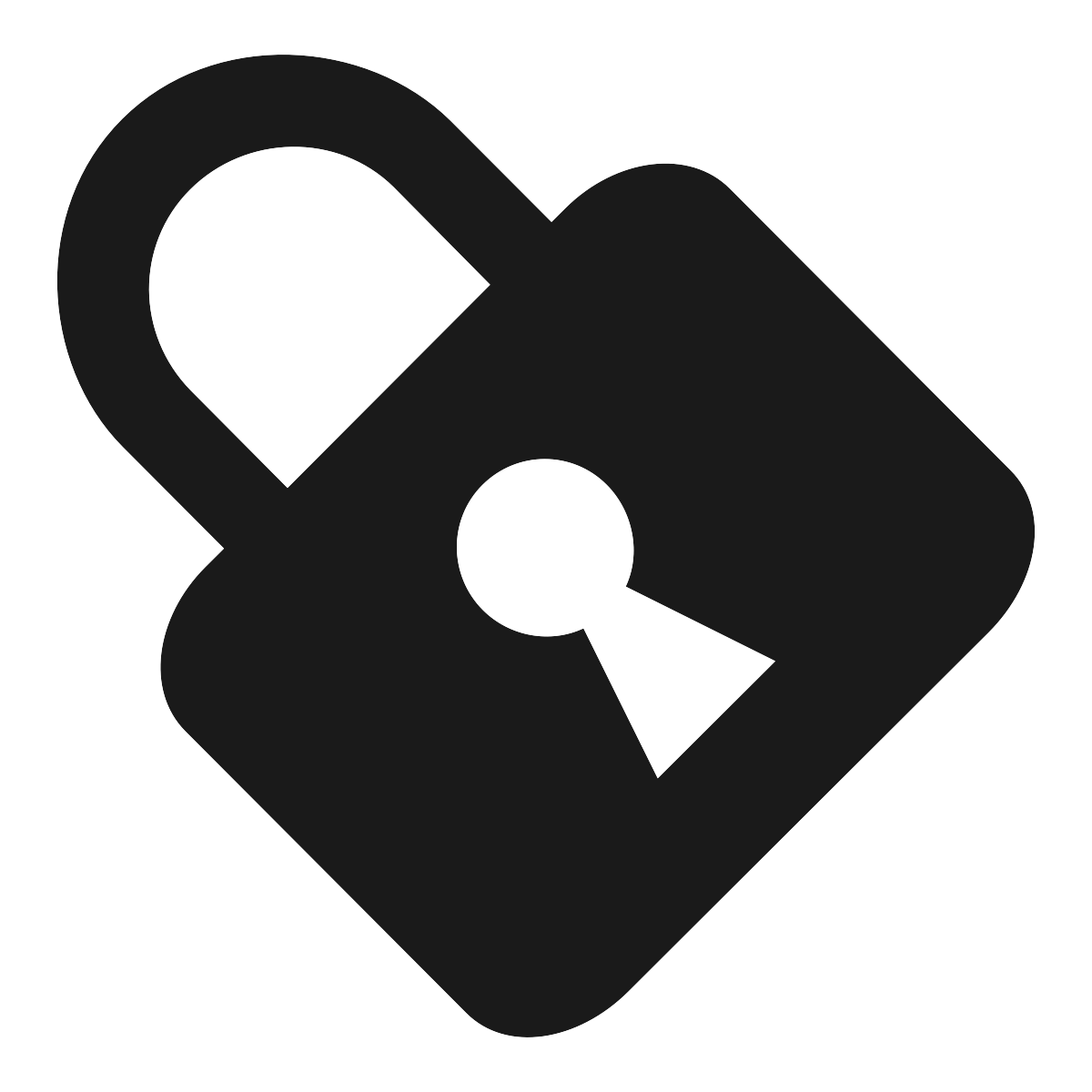 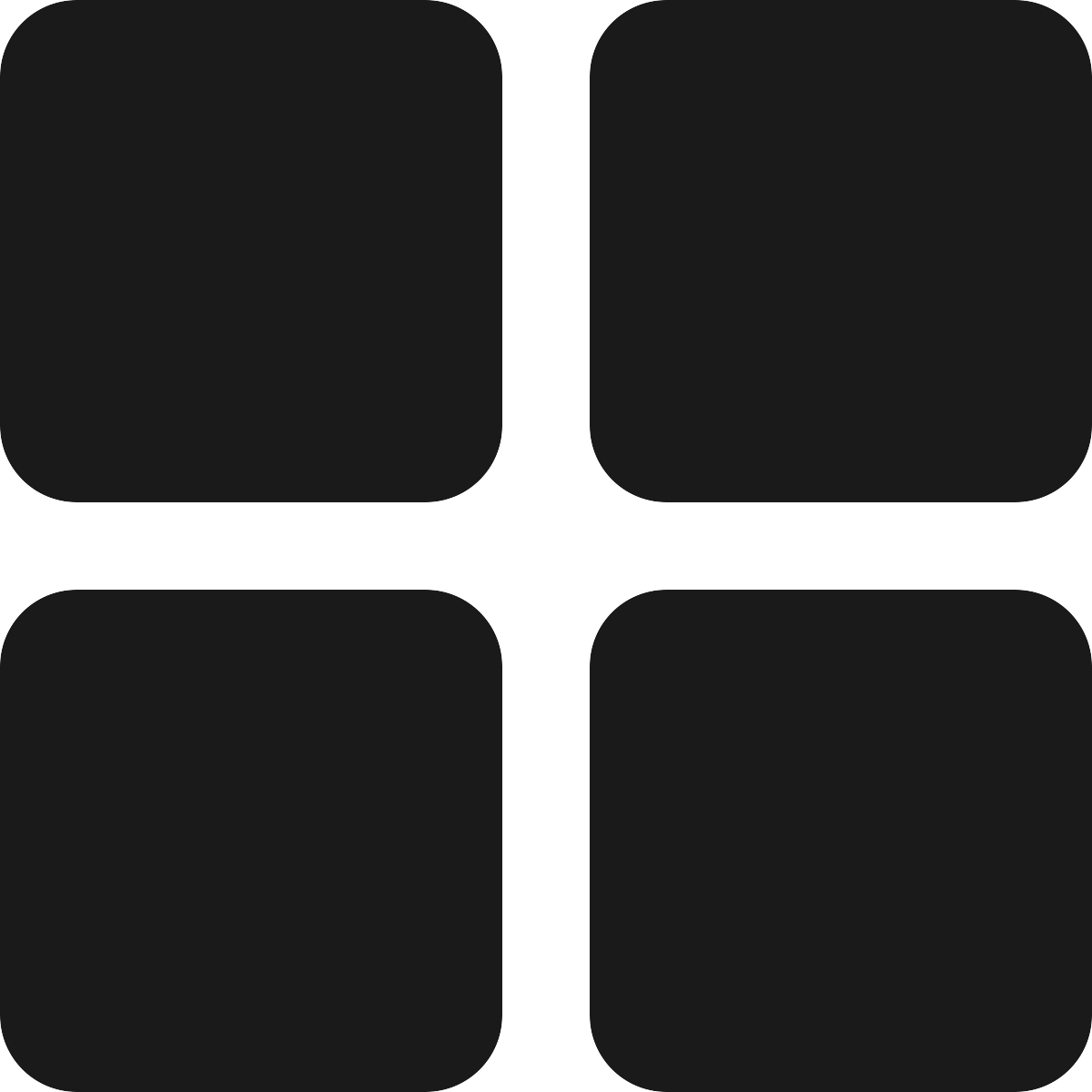 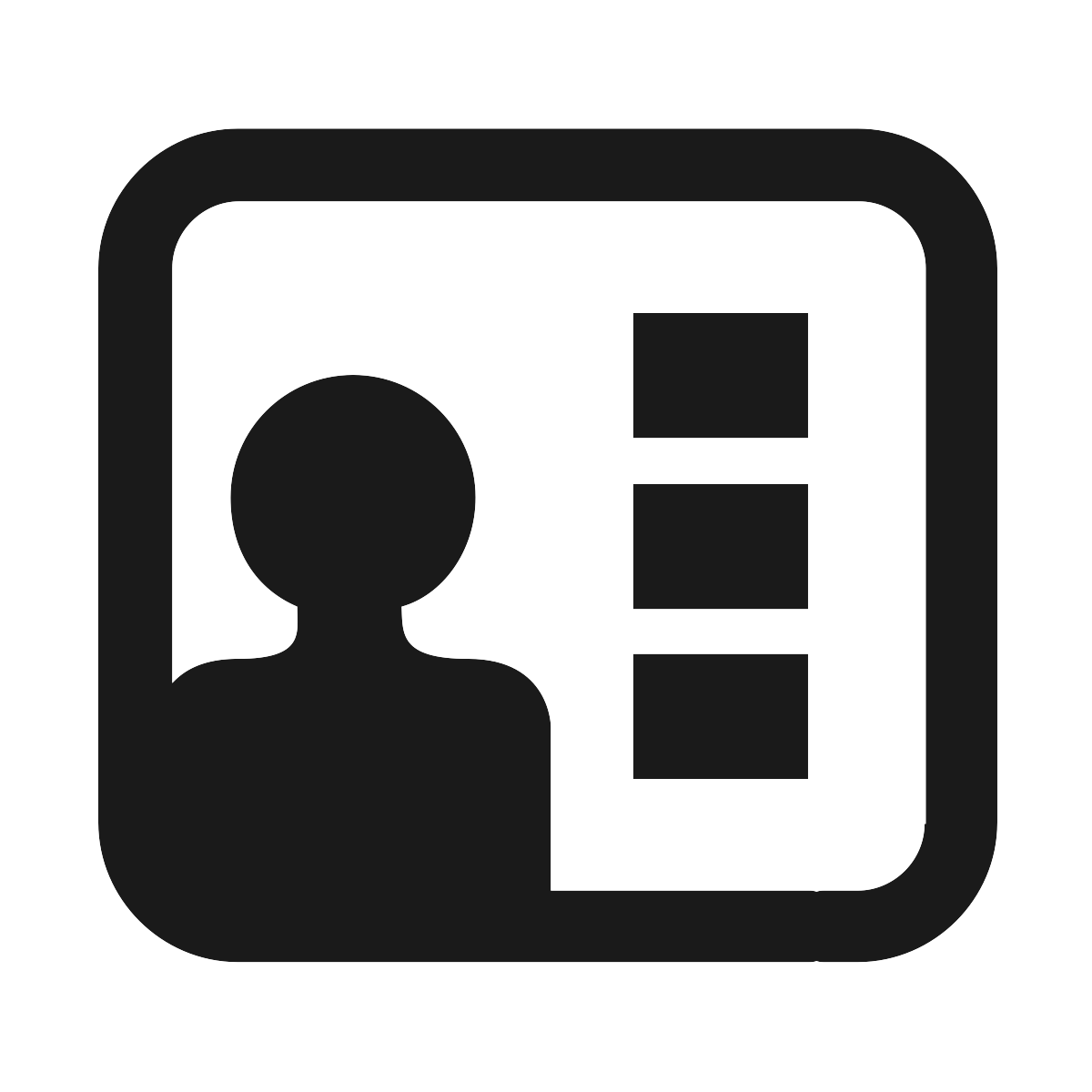 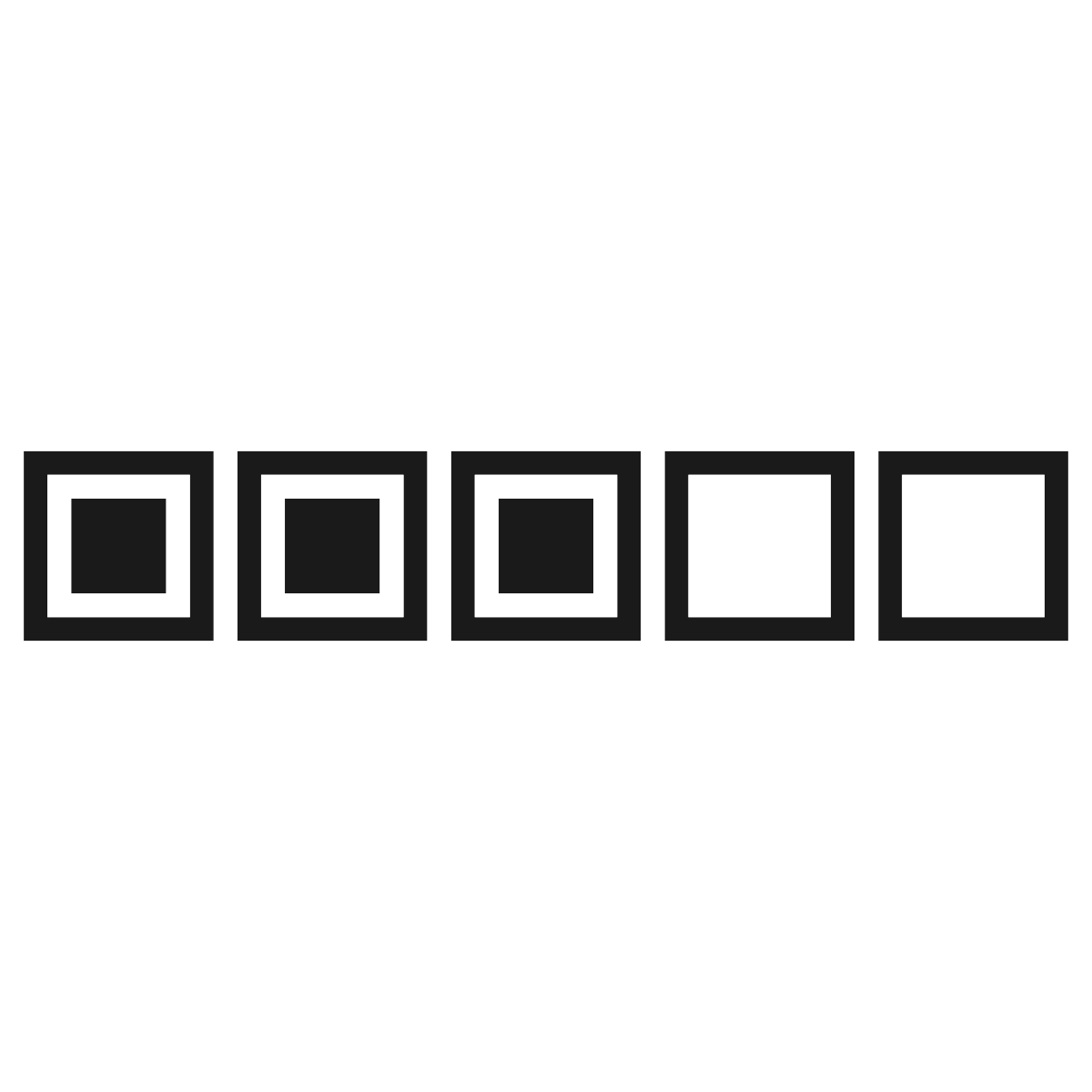 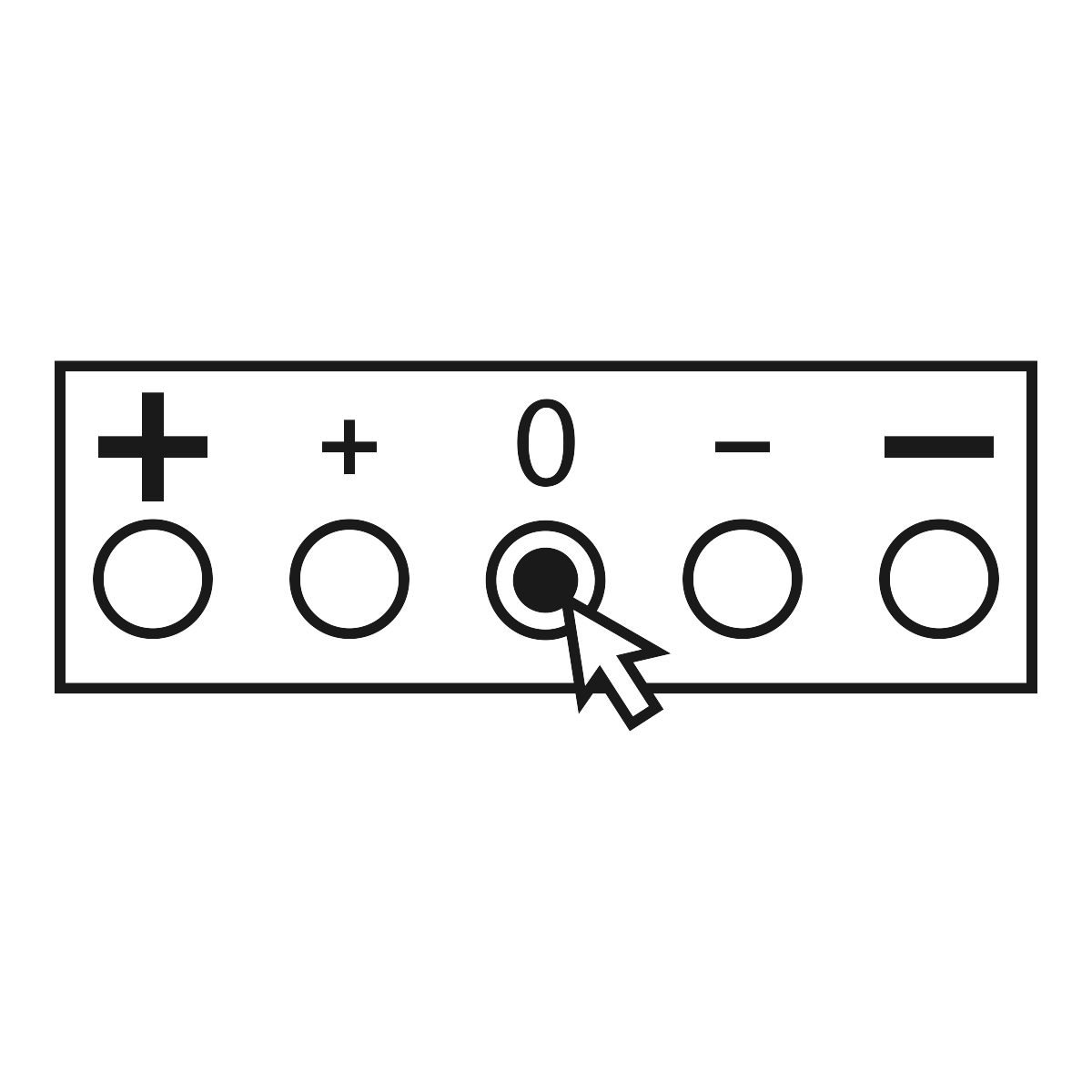 4. Skriv spørgsmålene ned og beslut dig for din metode
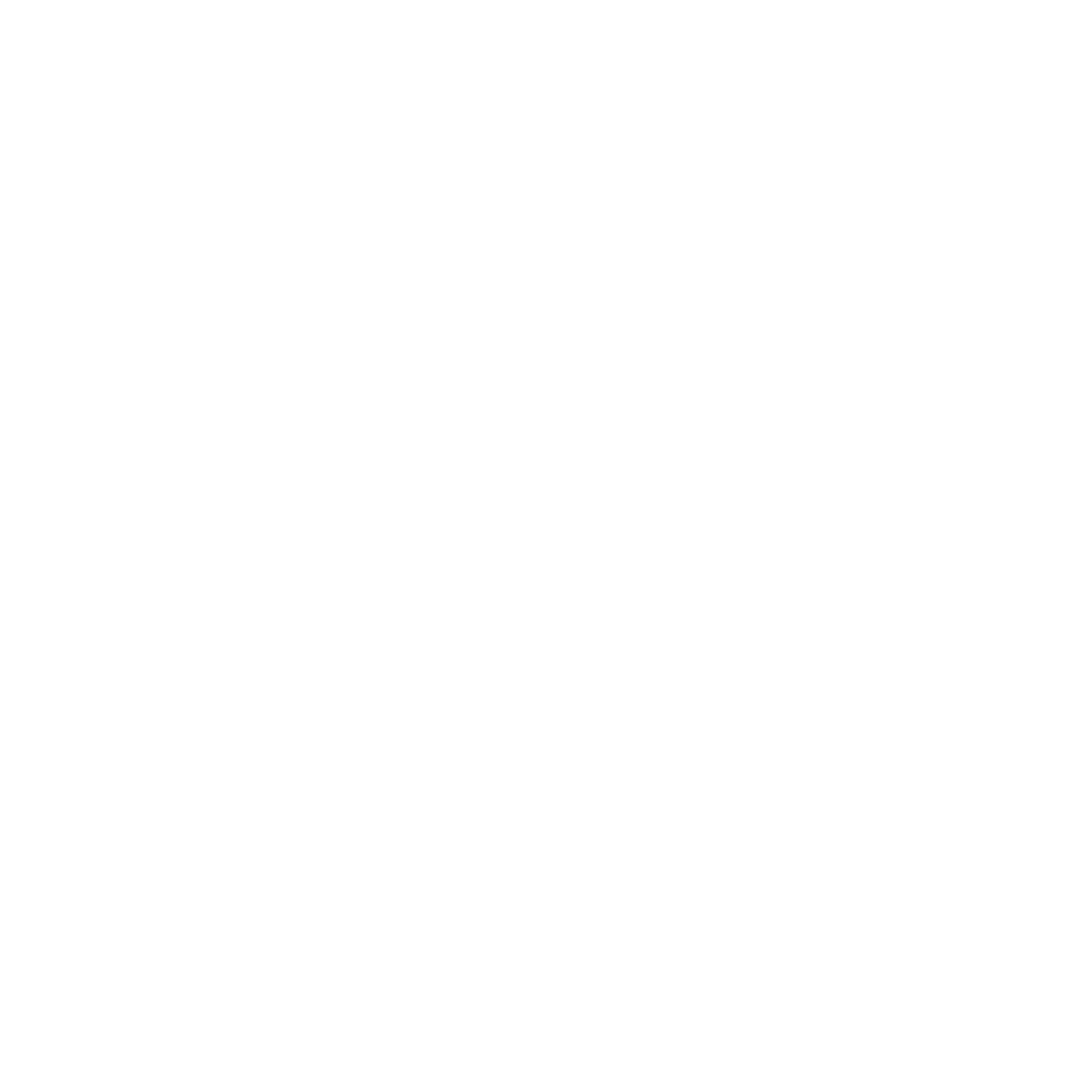 Tag dig lidt tid til at nedskrive og forfine de spørgsmål, du vil stille, det kan være en god ide at vise dem til en ven eller en voksen for at forbedre dem.
Hvordan vil du indsamle og analysere svarene?
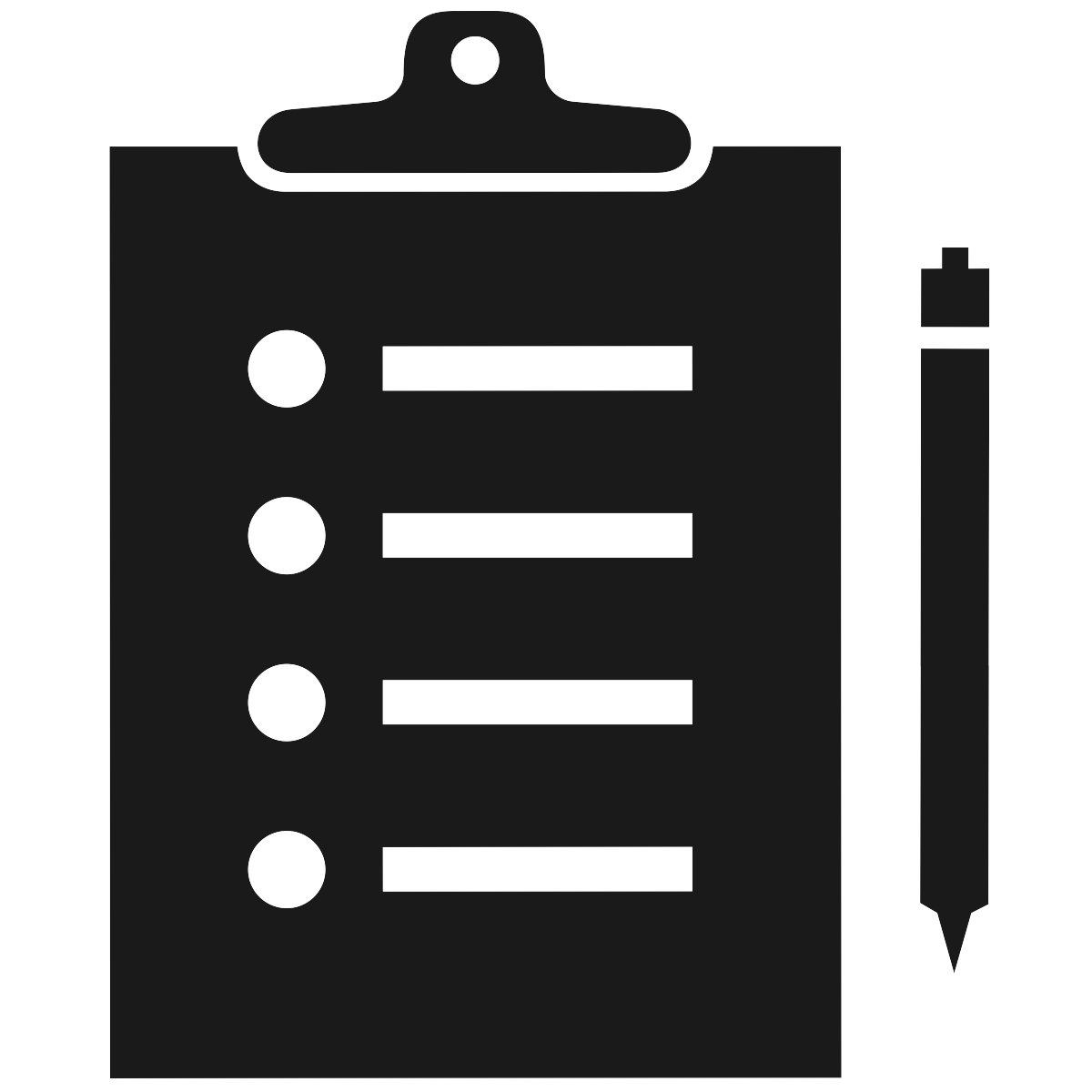 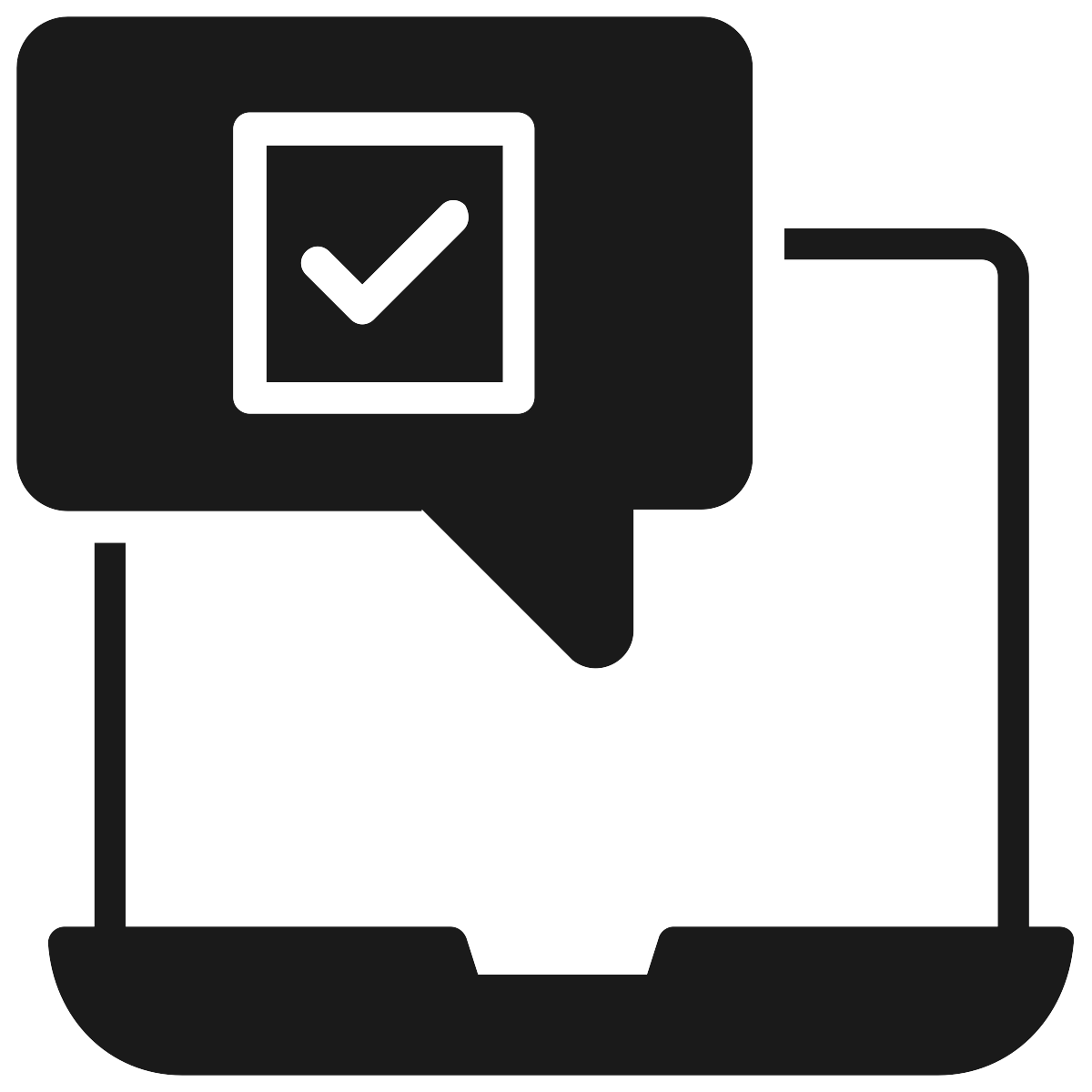 Online meningsundersøgelser
Papir-baserede
eller
Der er plusser og minusser ved begge metoder! Der er ikke nogen svar, der er korrekte – det er op til dig at beslutte hvordan du vil tackle undersøgelsen baseret på tid, dine færdigheder og det udstyr, der er for hånden.
5.  Så er det med at komme i gang!
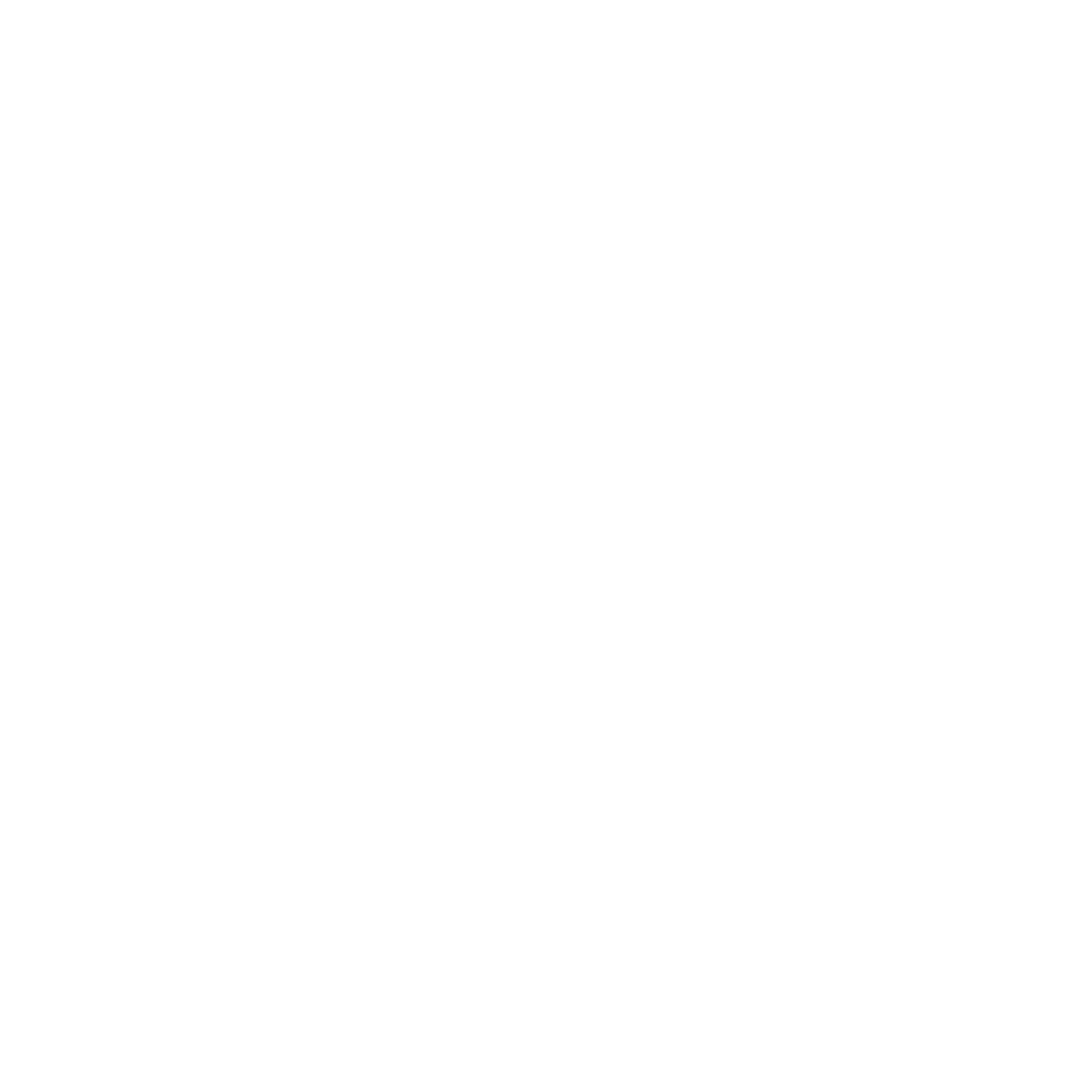 Når du har fundet nogen, der kan hjælpe dig og skrevet/testet/finpudset din undersøgelse, er det tid for arbejde i marken. Her er nogle ideer, der kan hjælpe dig med dette.
Begynd undersøgelsen og saml besvarelserne ind

Send opfølgende beskeder og påmindelser
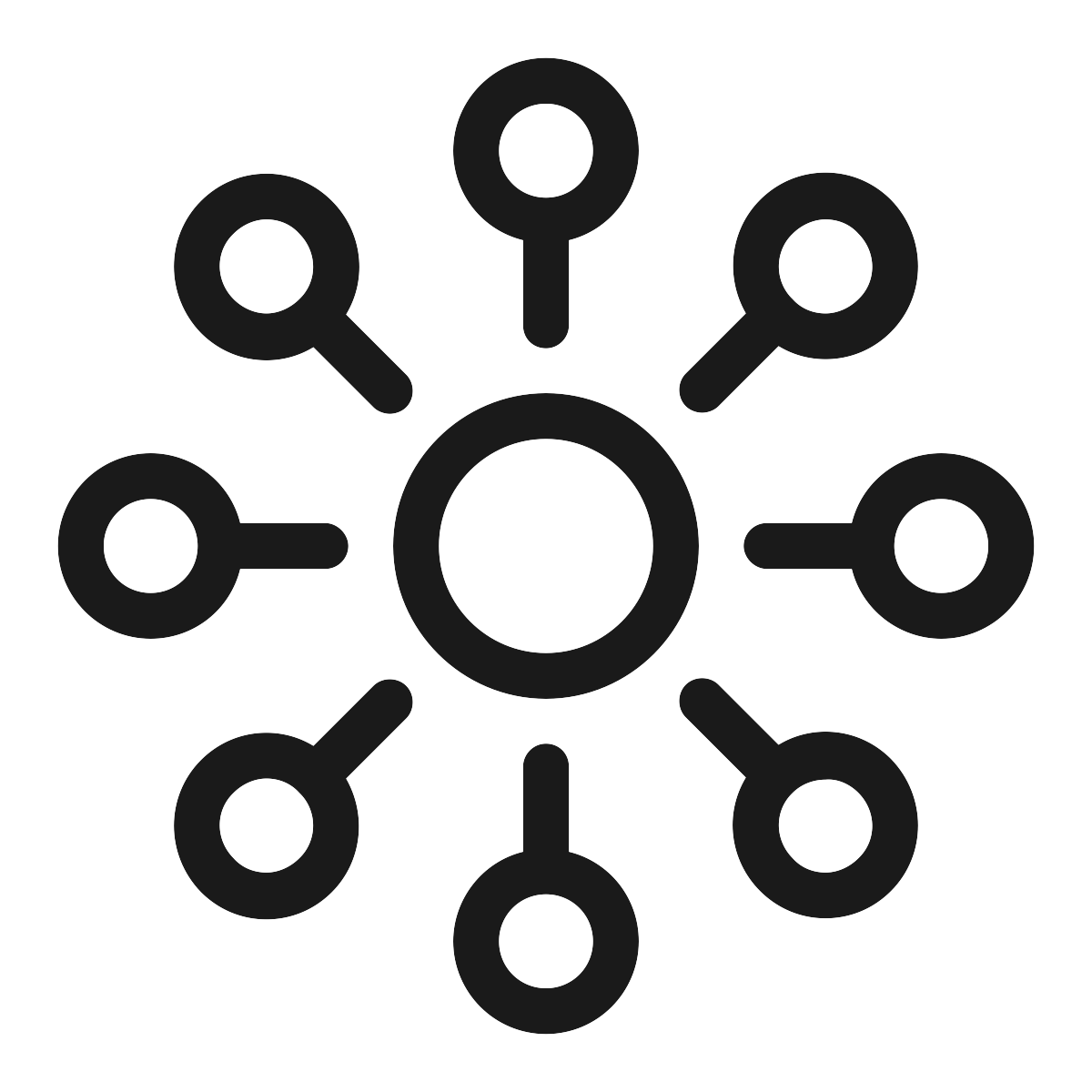 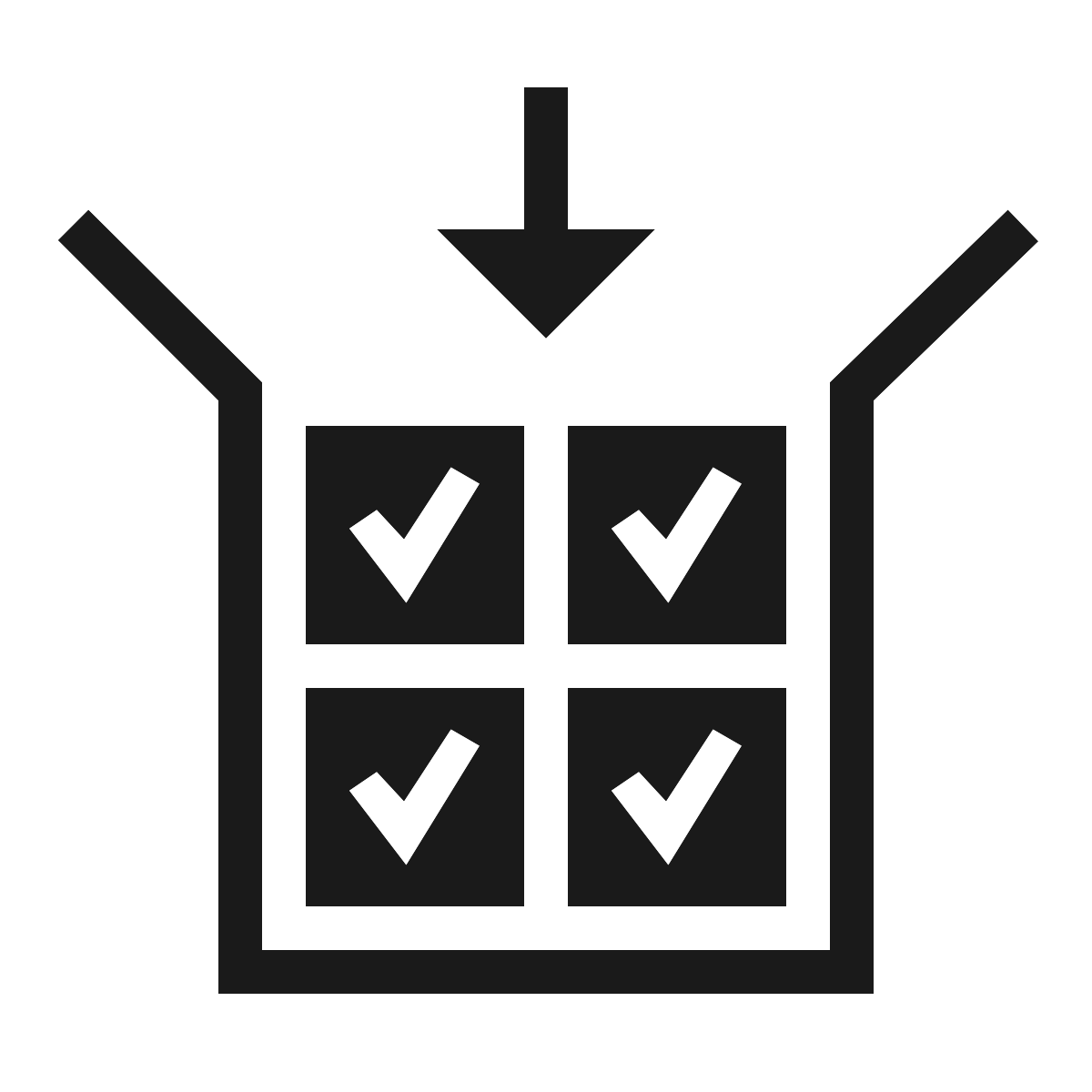 Del planen!

Bestem dig for et starttidspunkt og -dato.
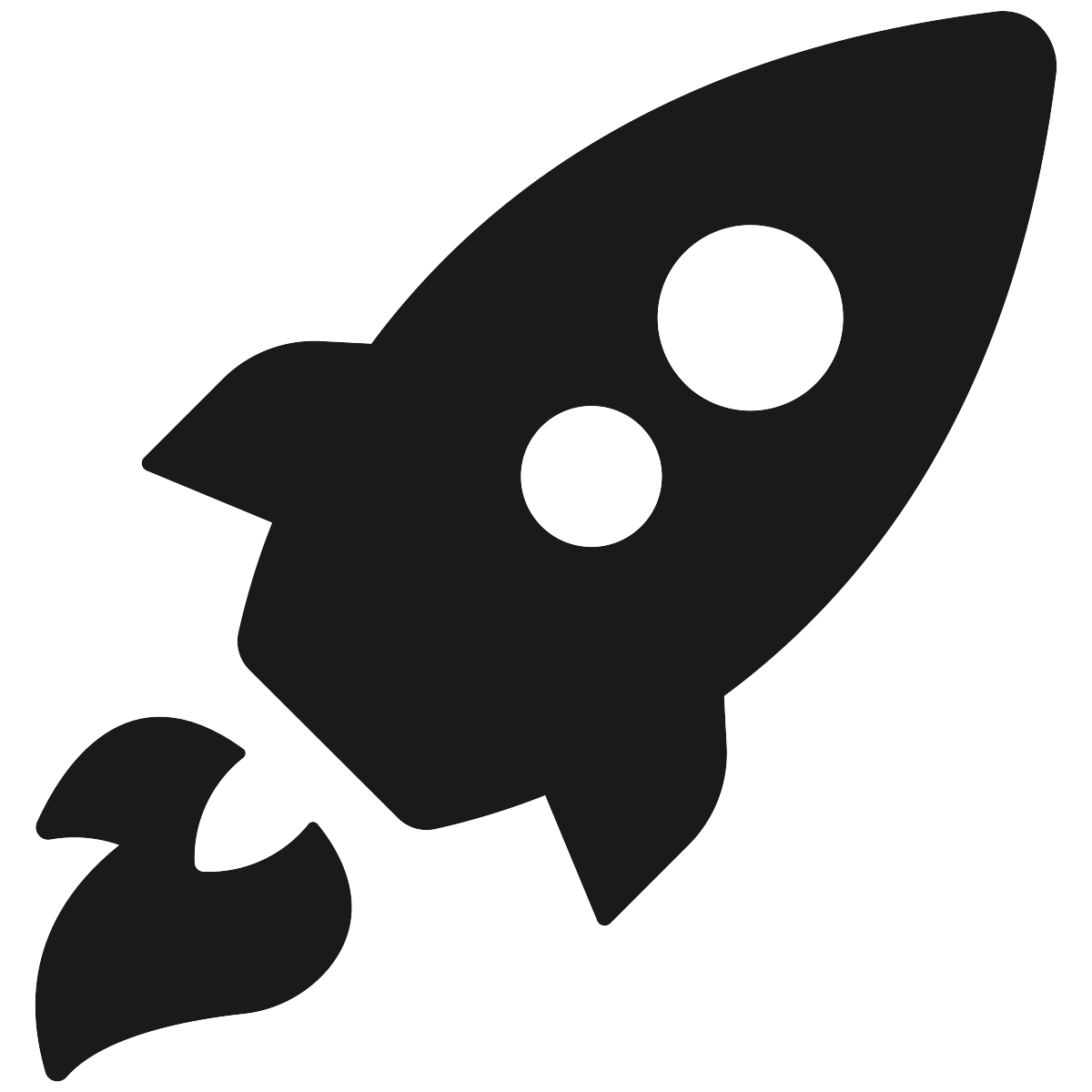 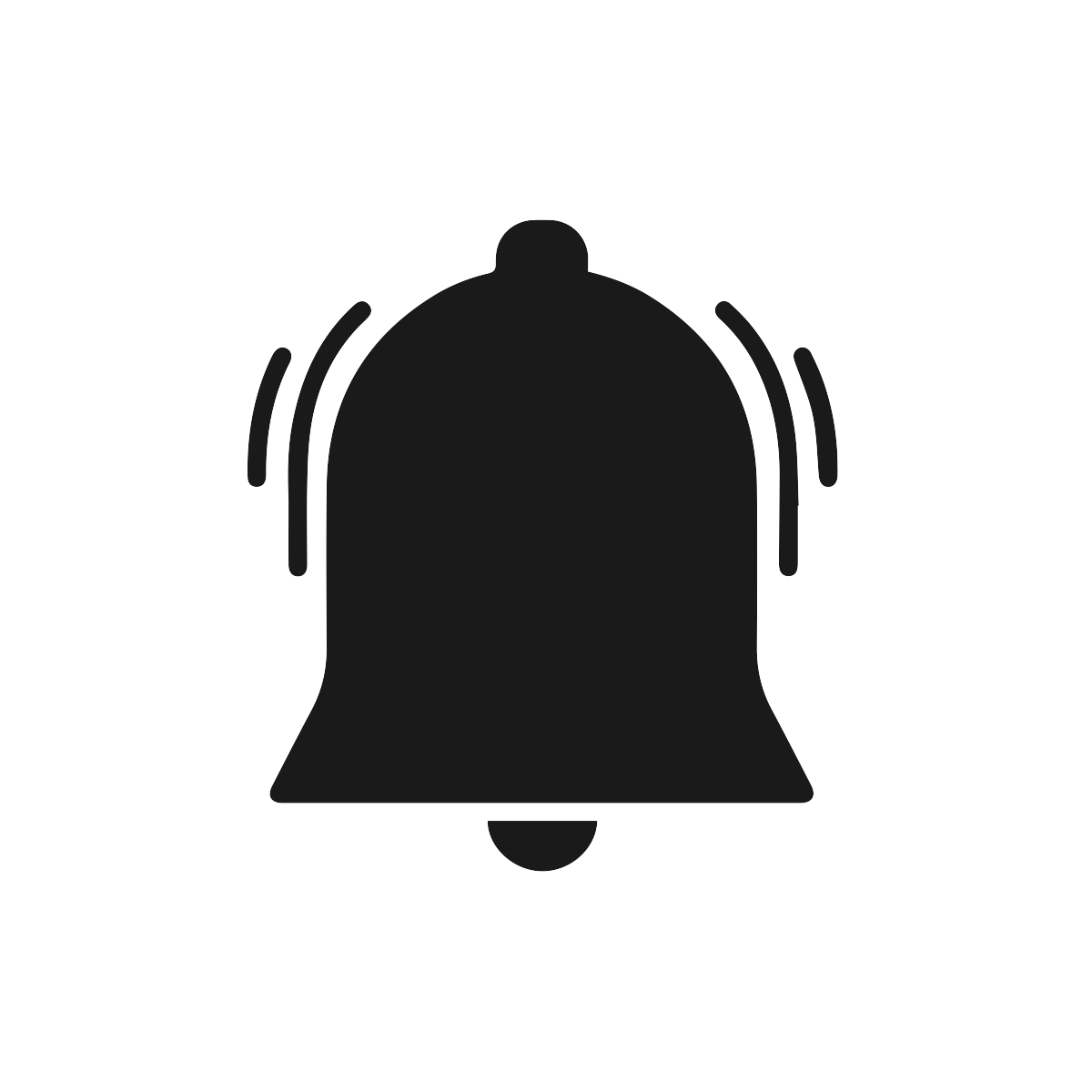 6. Analysér resultaterne
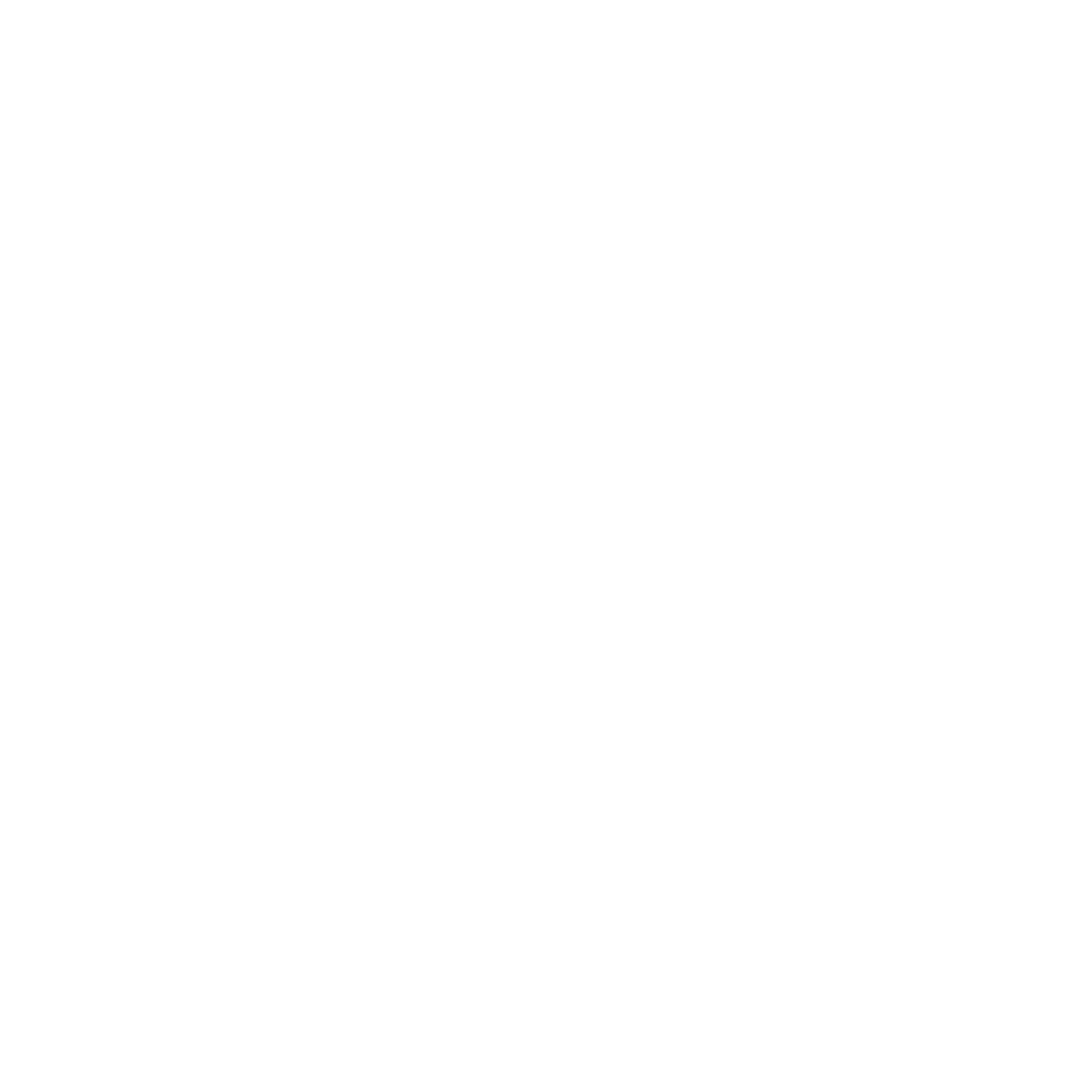 Nu har du nedskrevet og indsamlet besvarelserne og det sidste trin er at gruppere svarene og finde ud af, hvad de fortæller dig?
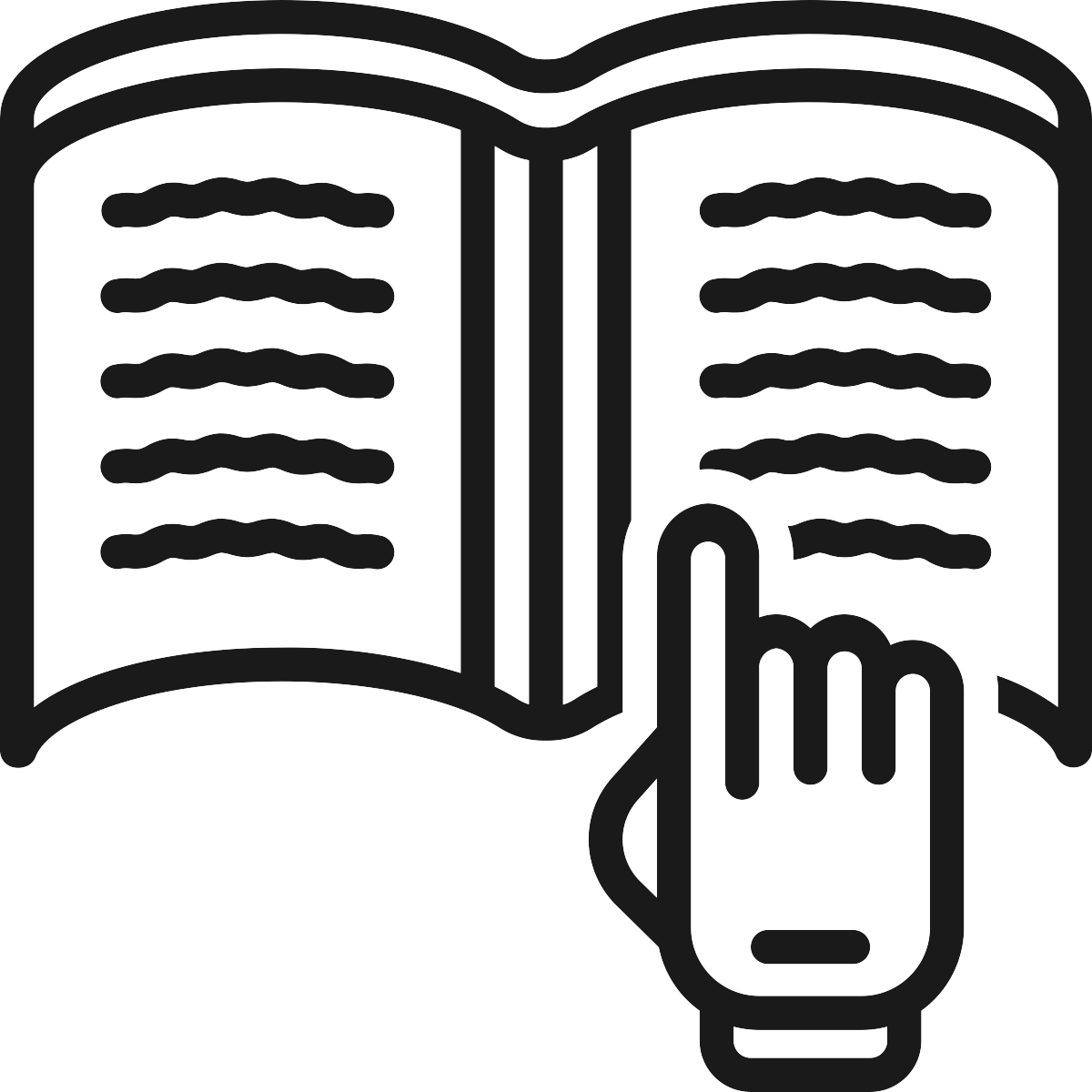 Se besvarelserne hurtigt igennemSe, om der er mønstre Brug grafik og diagrammer
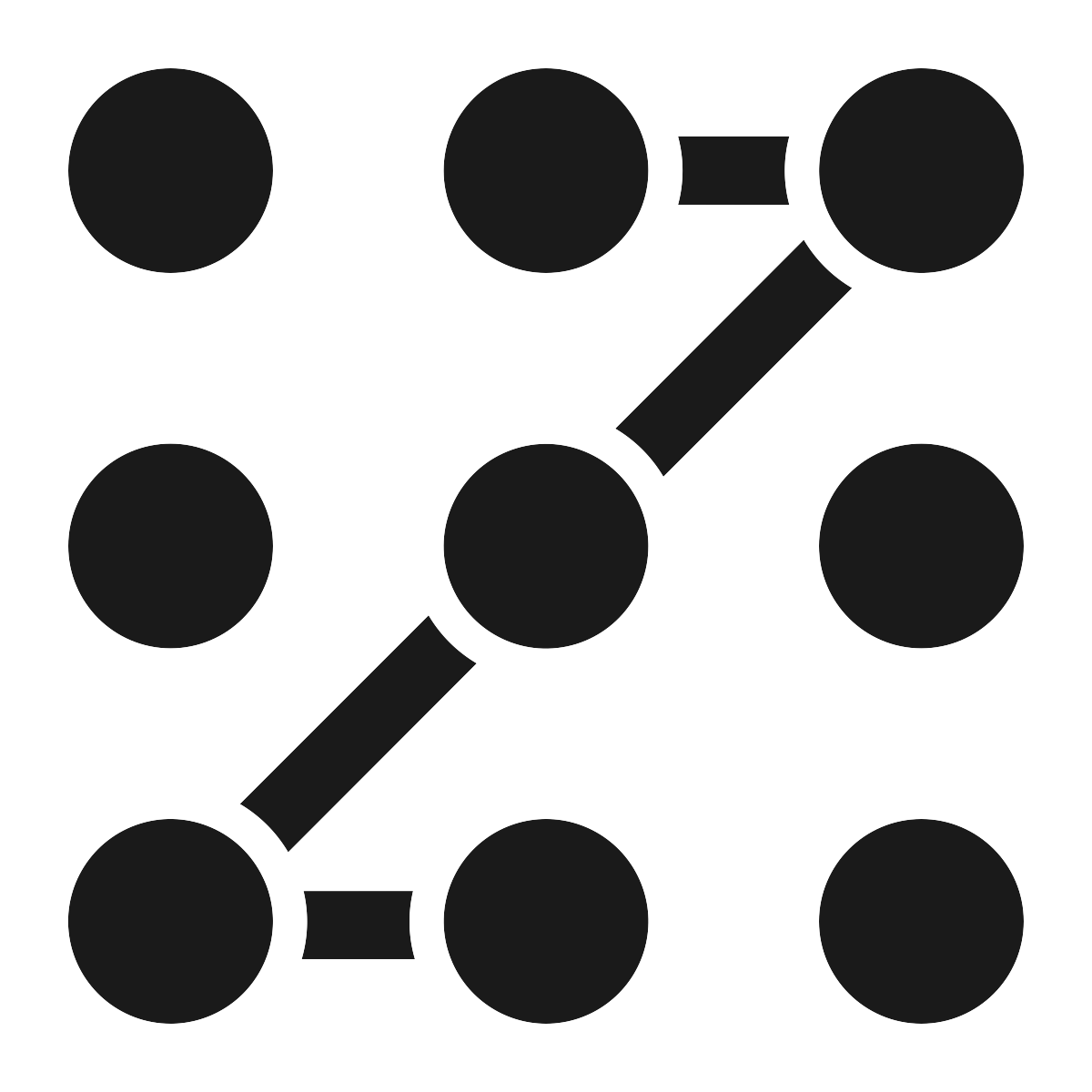 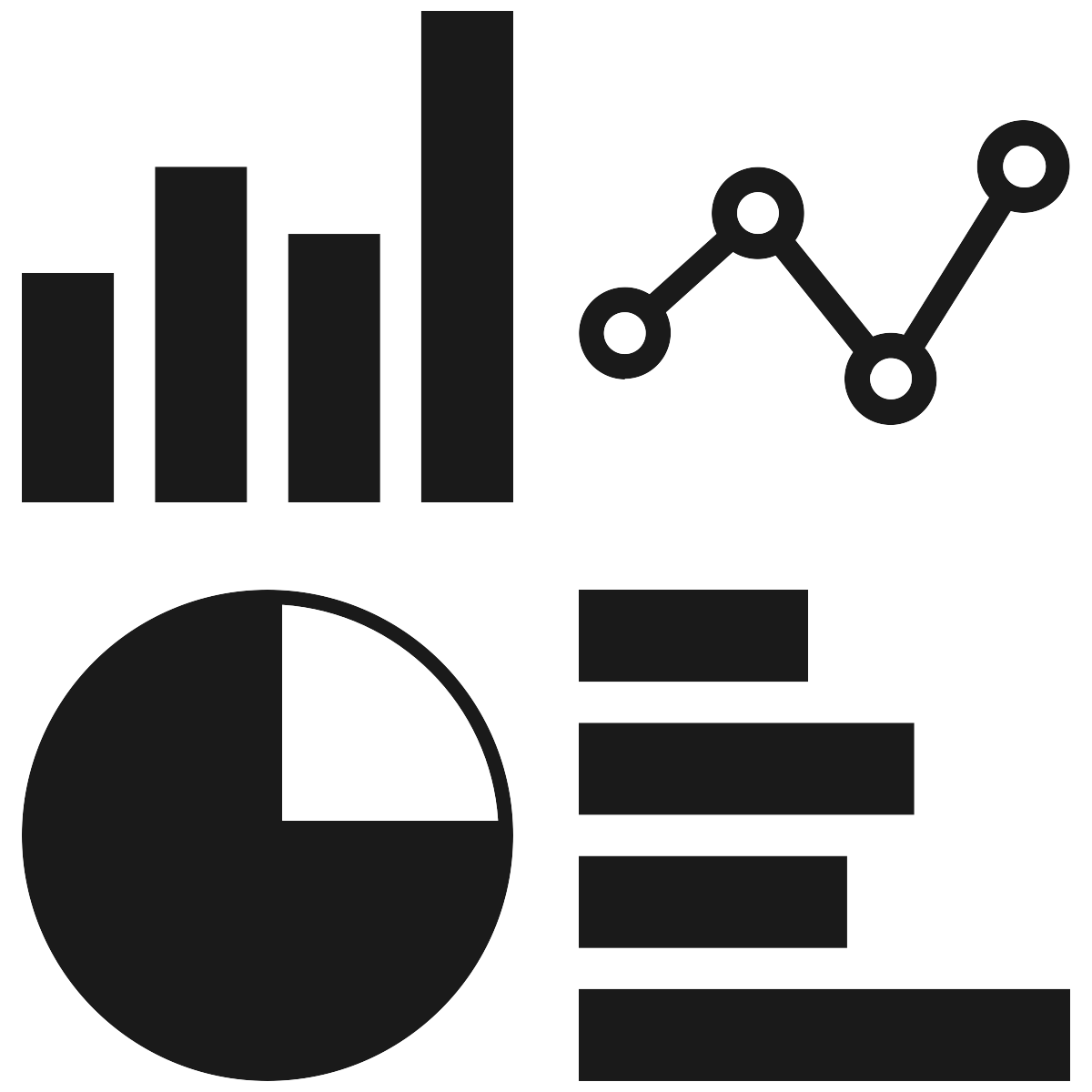 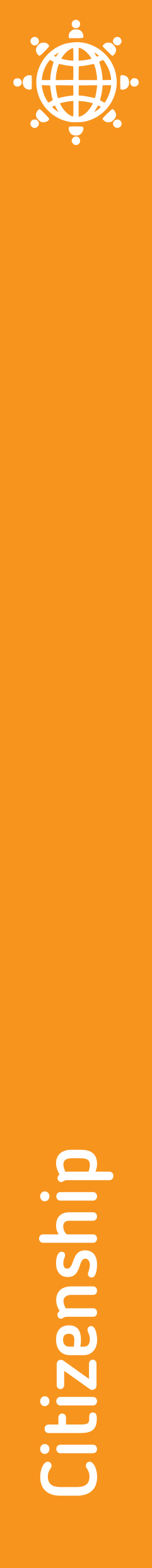 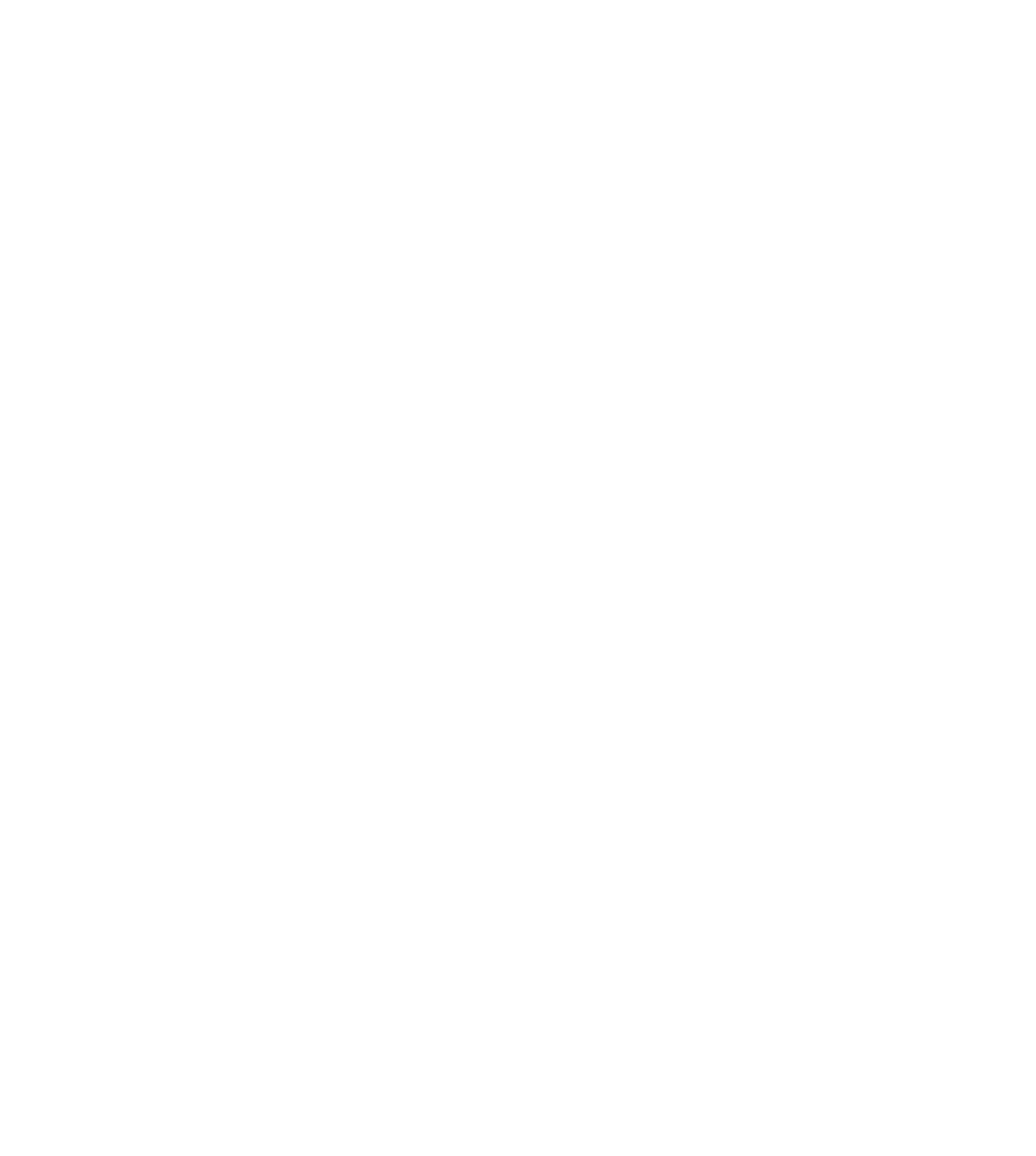 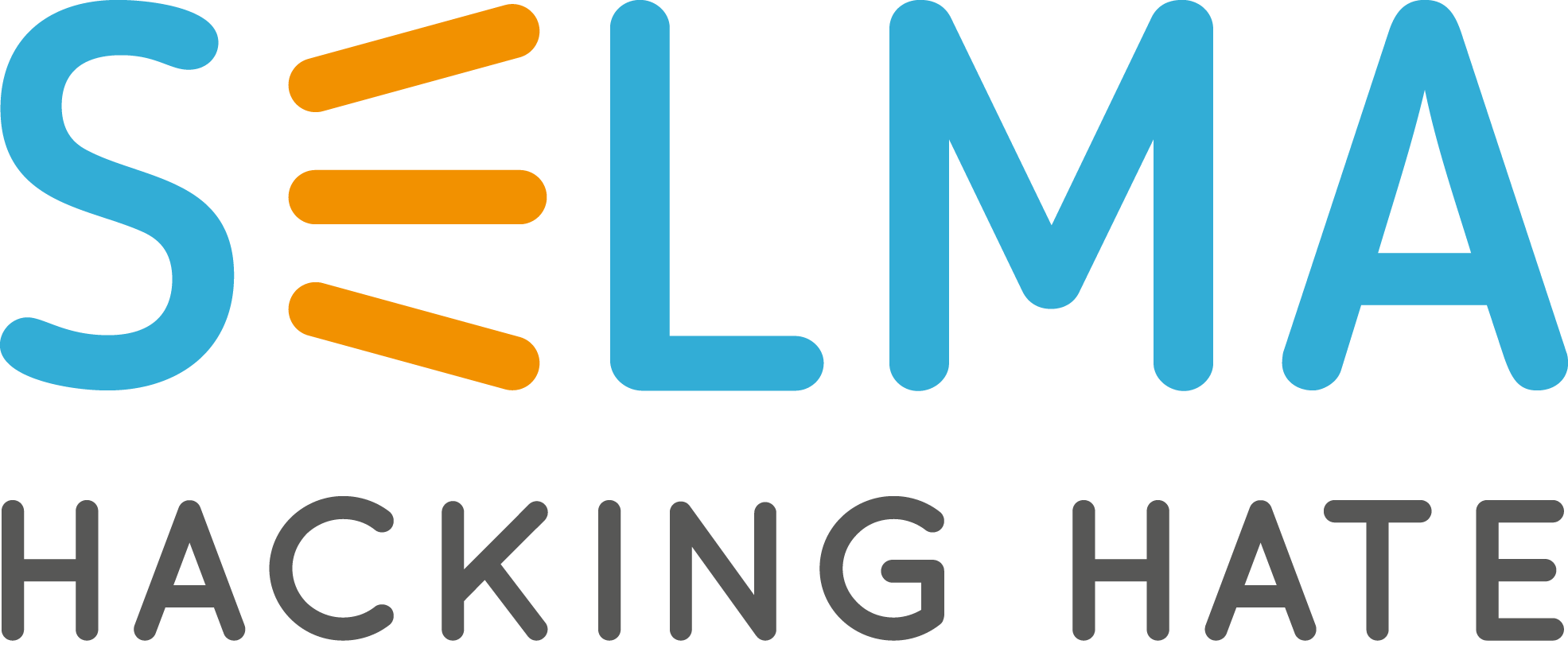 www.hackinghate.eu
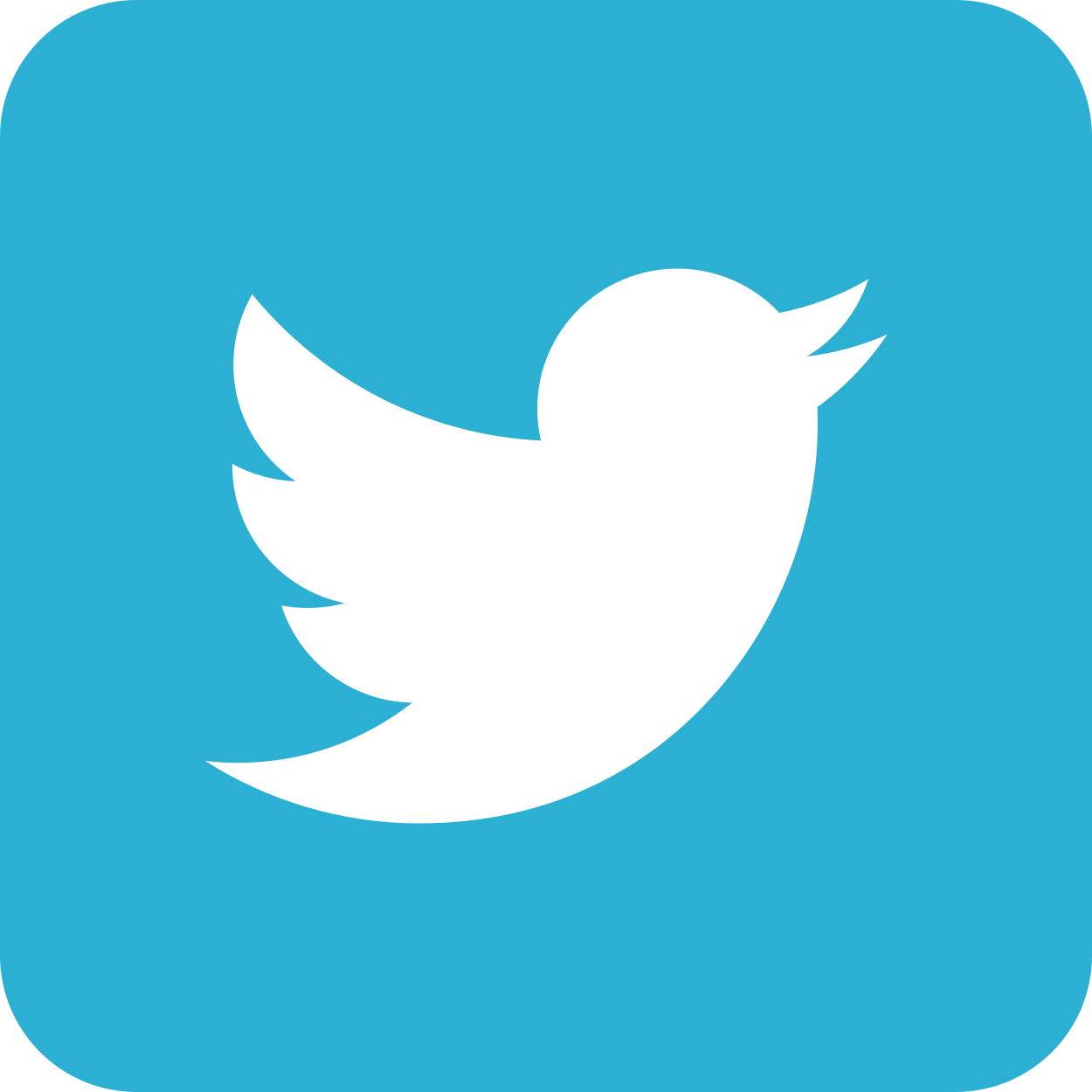 #SELMA_eu
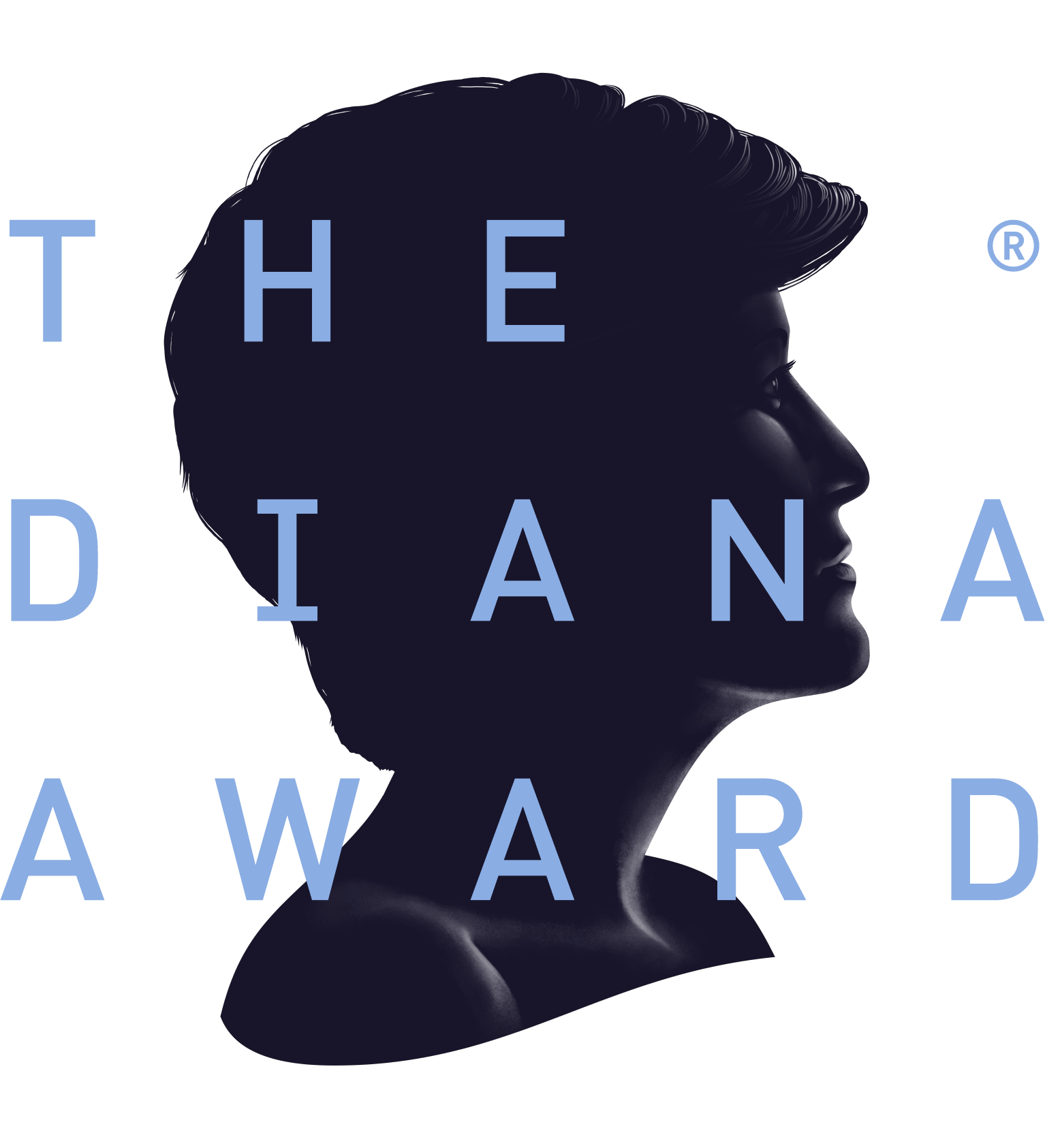 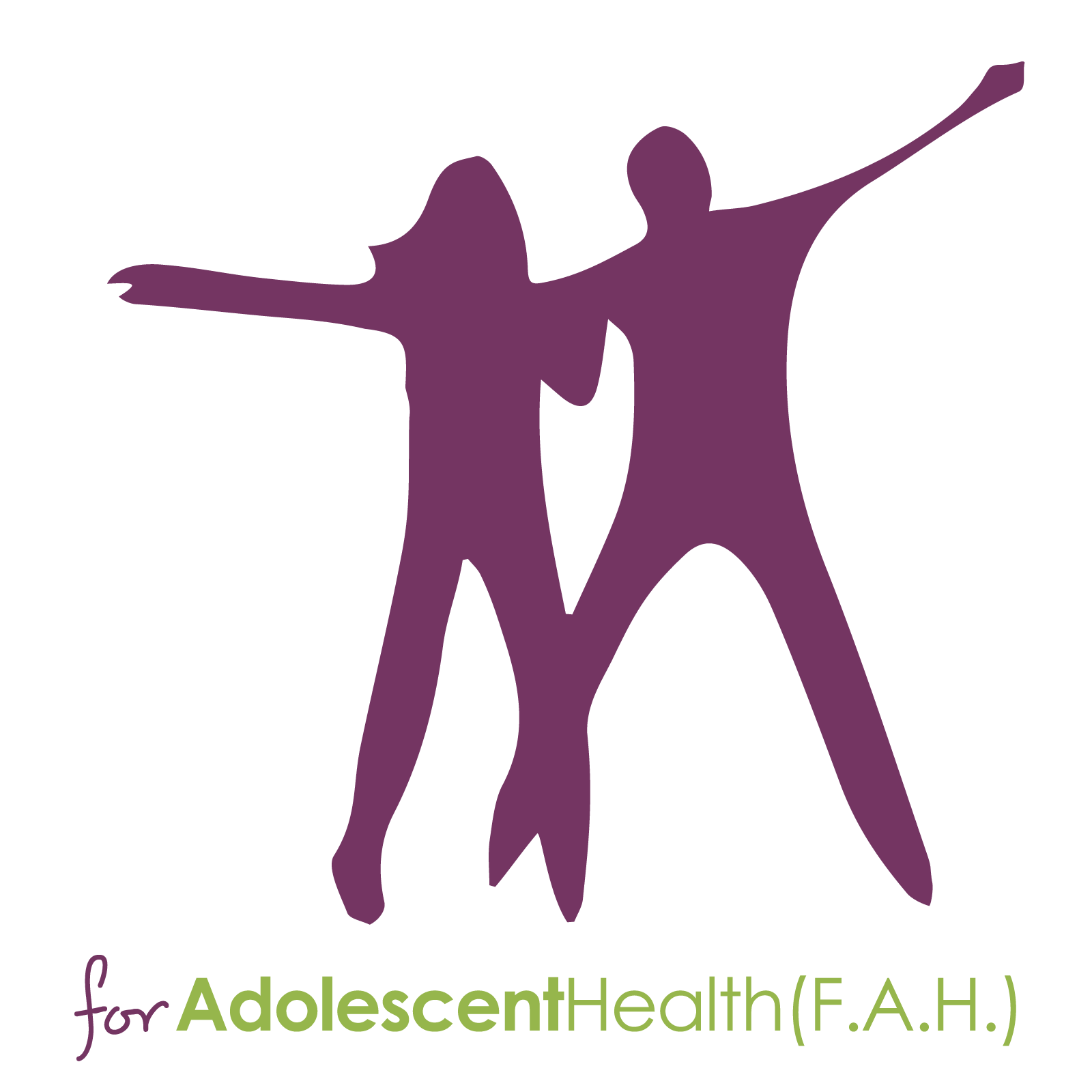 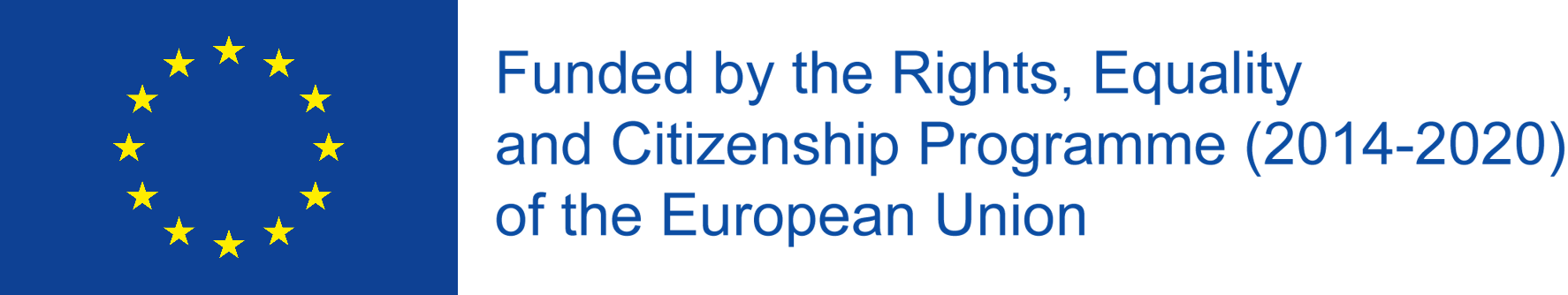 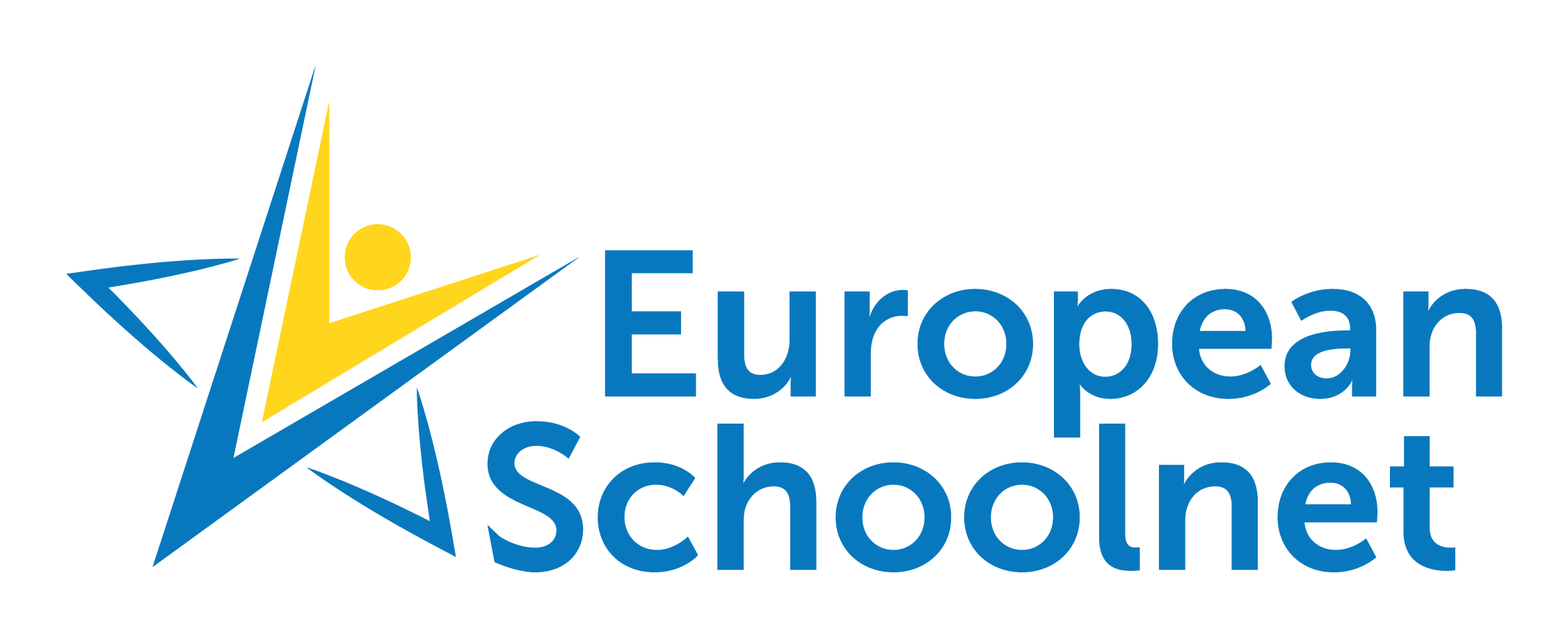 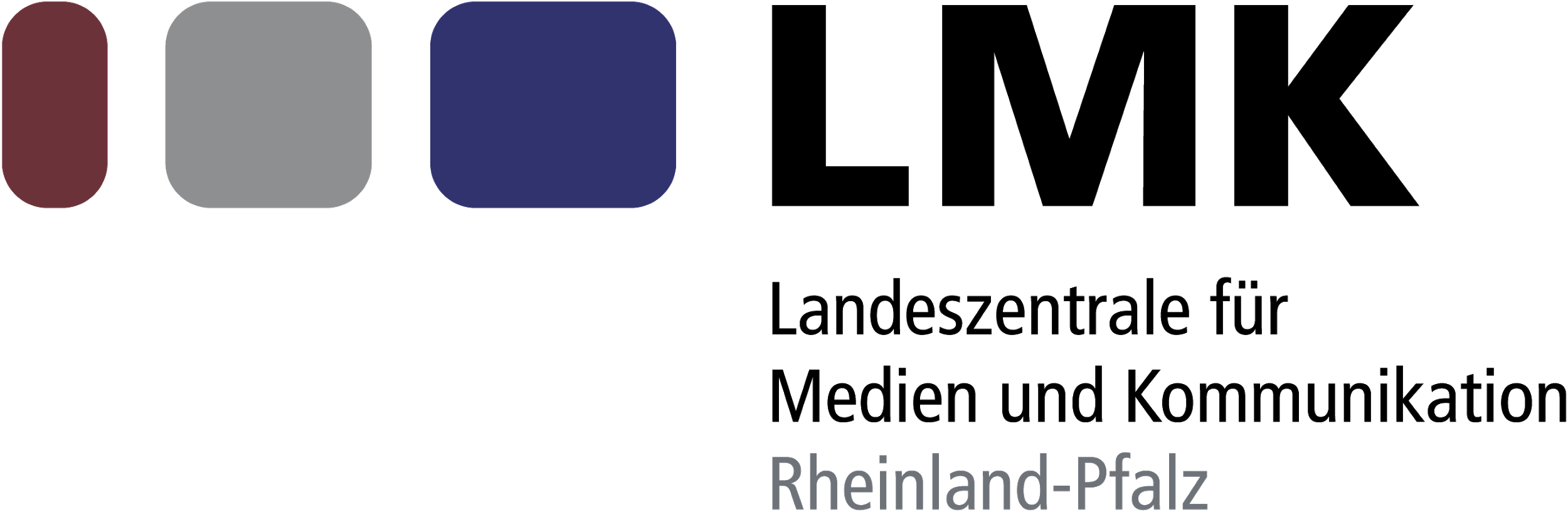 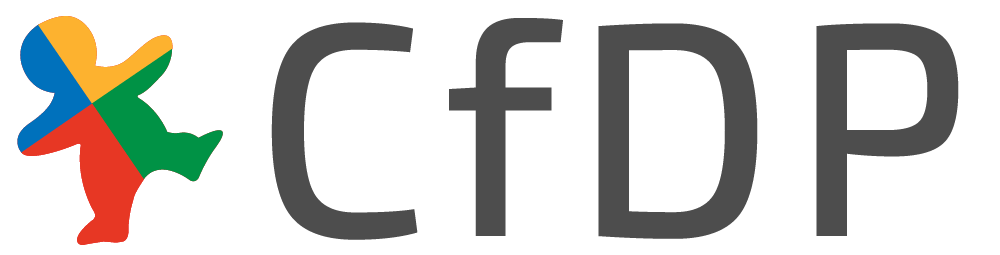 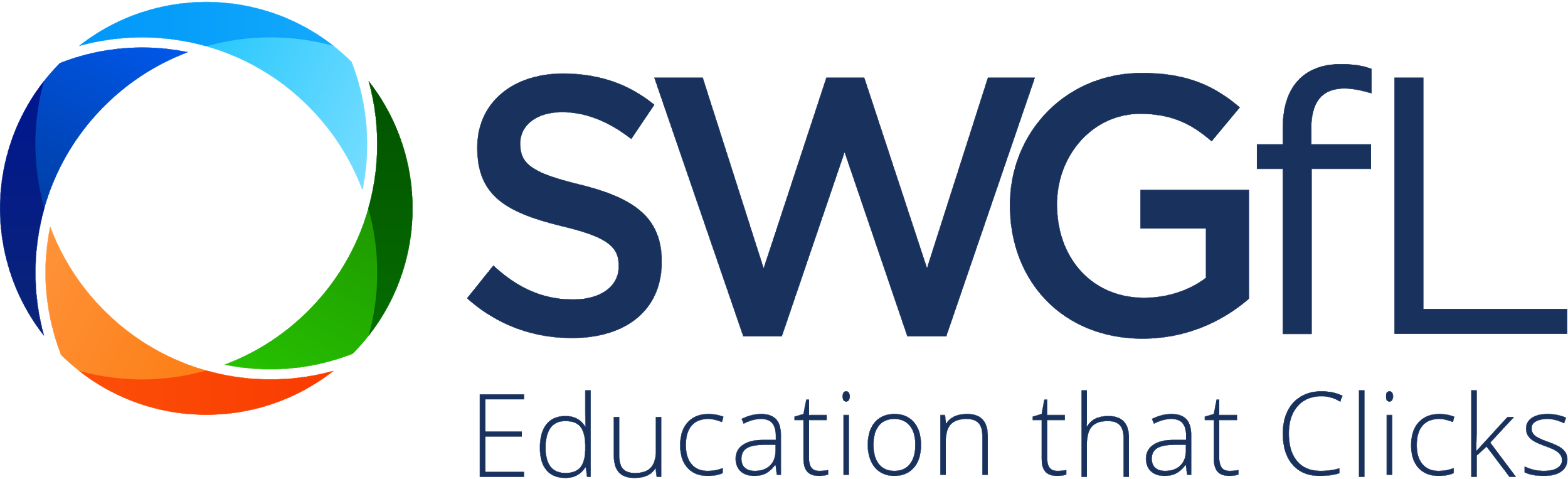